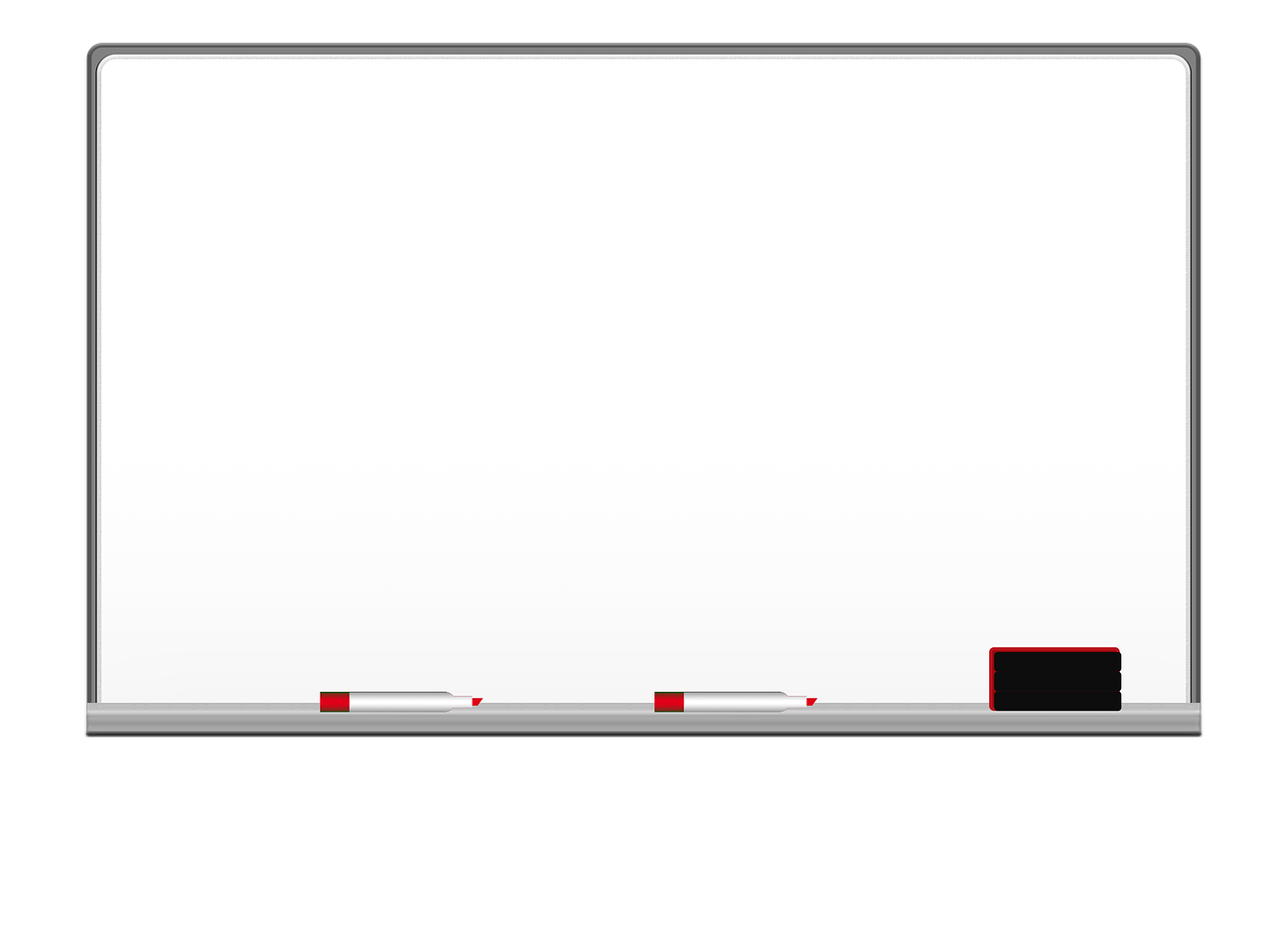 باسم الله الرحمن الرحيم
التاريخ : /  / 1443 هـ
الحصة :
المادة : علوم
عنوان الدرس : العلم وعملياته
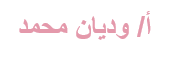 الأهداف
تعرف العلوم وتحدد بعض الأسئلة التي لا تجيب عنها
تقارن بين النظريات والقوانين
تتعرف الفروع الثلاثة للعلوم
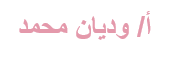 1- العلم    2-الطريقة العلمية
3- القانون العلمي  4- النظرية العلمية
الاهمية
نستفيد من العلوم في تعرف العالم الذي نعيش فيه
النظرية :تفسر الأشياء بناء على المعرفة التي تم الحصول عليها من الملاحظات والتجارب
المفردات الجديدة
مراجعة المفردات
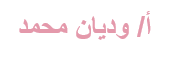 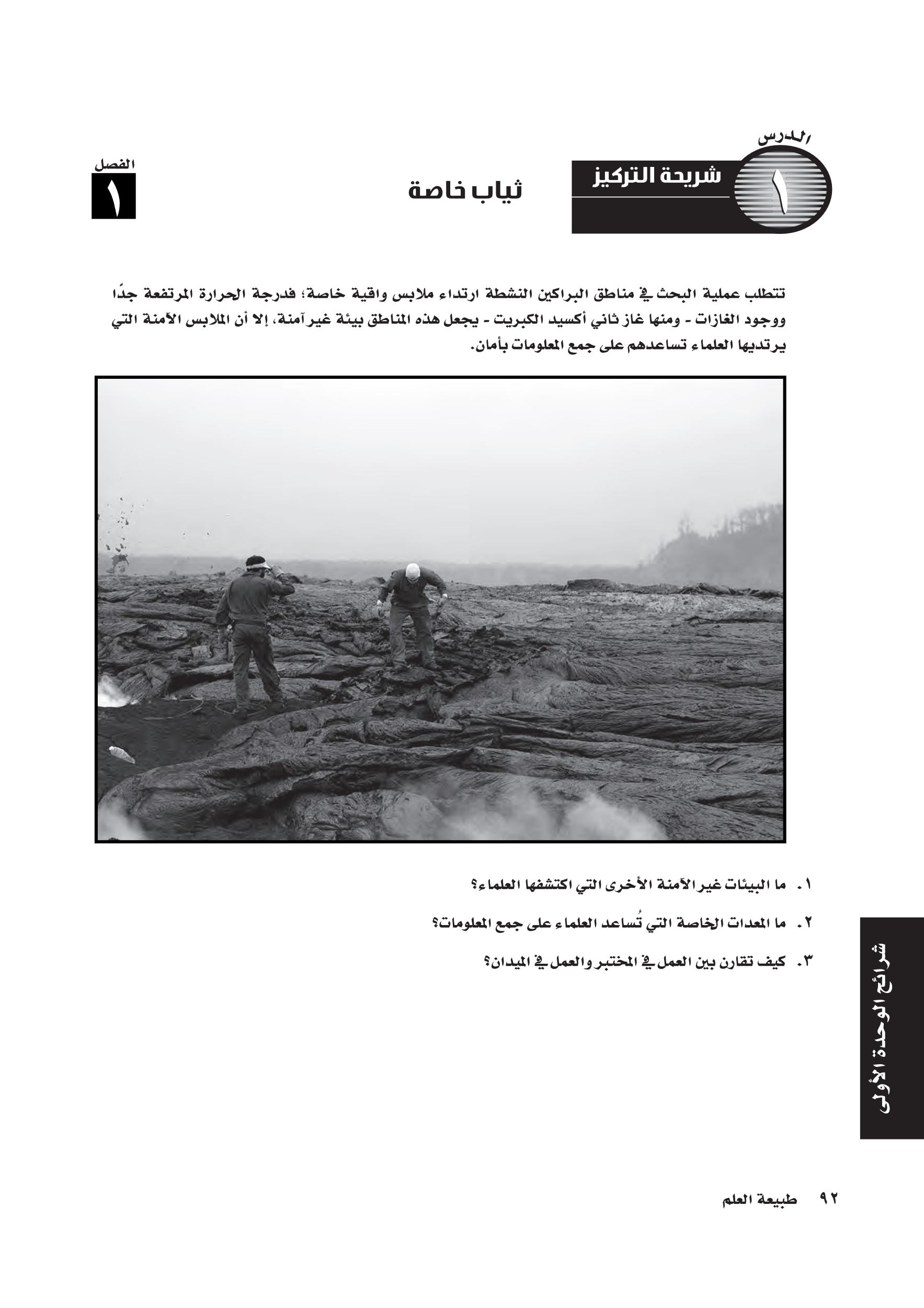 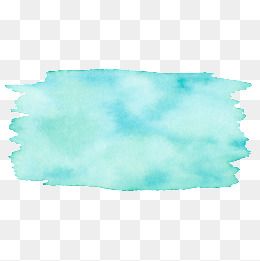 التهيئة
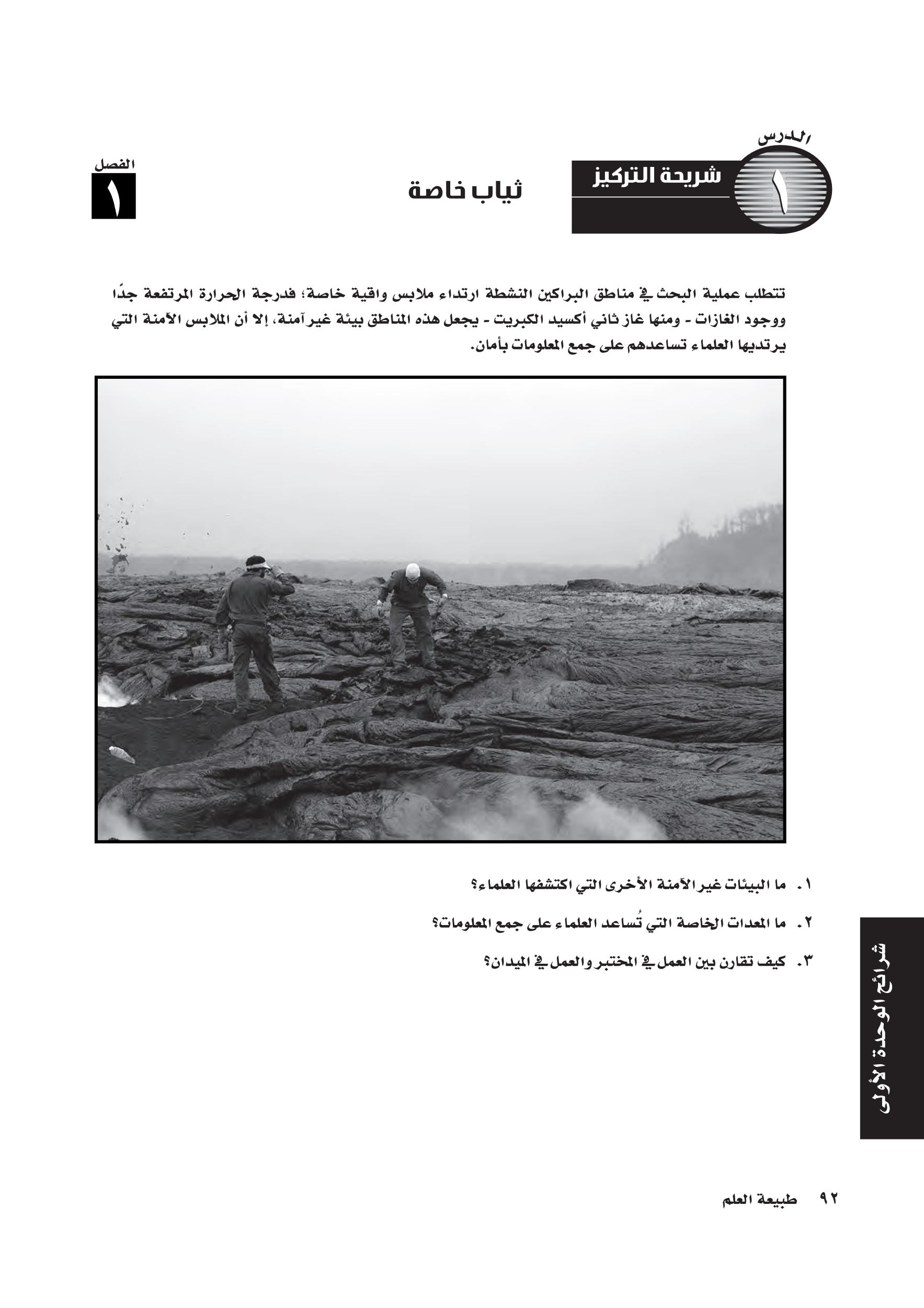 1- الفضاء , أعماق المحيطات , القارة المتجمدة
2- انابيب الاكسجين  , ملابس مقاومة للحرارة , انابيب خاصة لجمع اللابة
3- العمل الميداني يعتمد على جمع العينات والبيانات اما المختبري يعتمد على التجارب والاختبارات
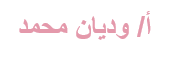 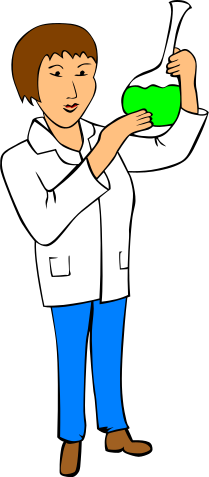 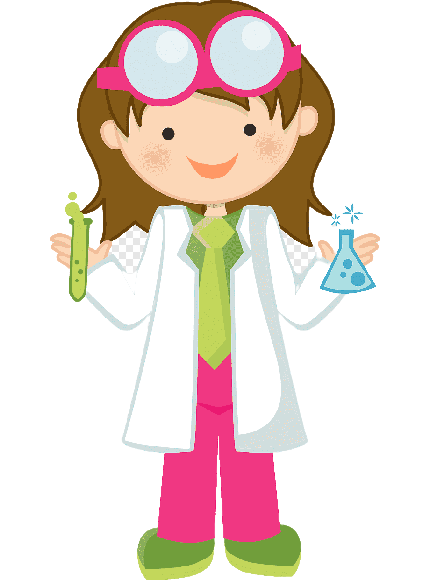 أي شخص يحاول ان يتعلم شيء عن طبيعة العالم هو عالم
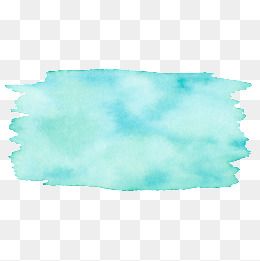 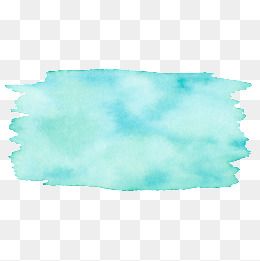 فانت عالمة عندما تبحثين وتحاولي فهم ما يجري من حولك
هل تتخيلين شخصا محاطا الجداول والرسوم البيانية وانابيب الاختبار
عندما تفكرين بالعالم ماذا تتخيلين
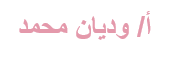 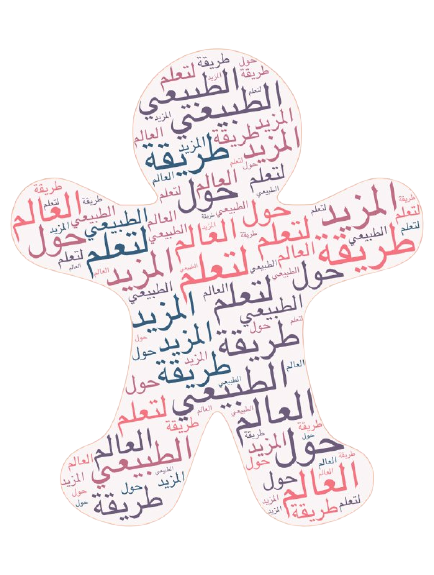 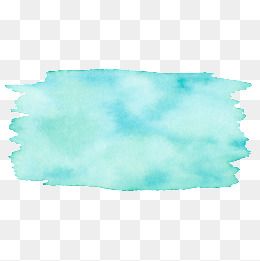 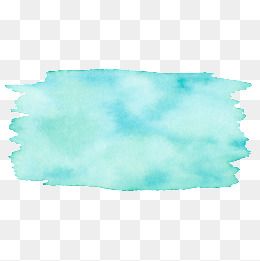 الكتاب صفحة 18
استراتيجية سحابة الكلمات
ماهي العلوم ؟
ابحثي عن الإجابة مستعينة بسحابة الكلمات
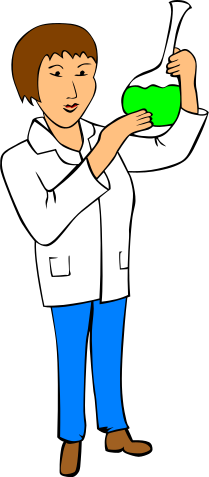 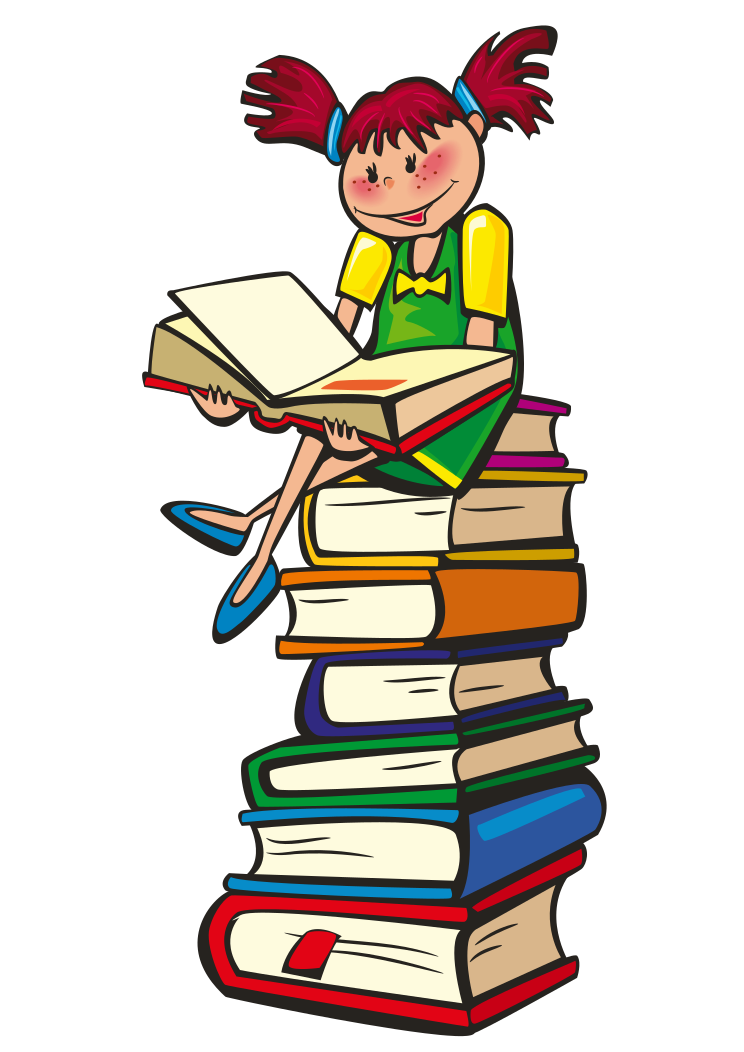 ماهو العلم ؟
طريقة لتعلم المزيد حول العالم الطبيعي
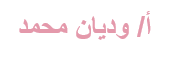 مم تتكون الأشياء؟
ما سبب وقوع حدث ما؟
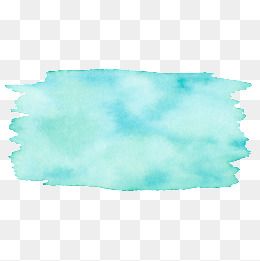 الكتاب صفحة 18
ما الية عملها ؟
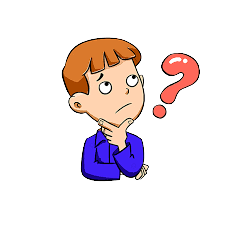 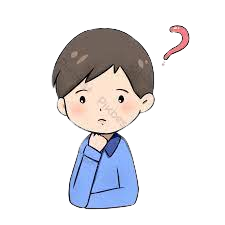 طرح الأسئلة
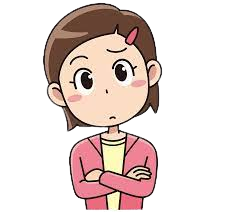 يطرح العلماء الأسئلة ويحاولون الإجابة عليها من خلال العلم
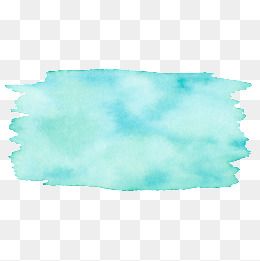 الكتاب صفحة 18
مستعينة بكتابك 
ماهي الأسئلة التي لا يستطيع العلم الإجابة عليها
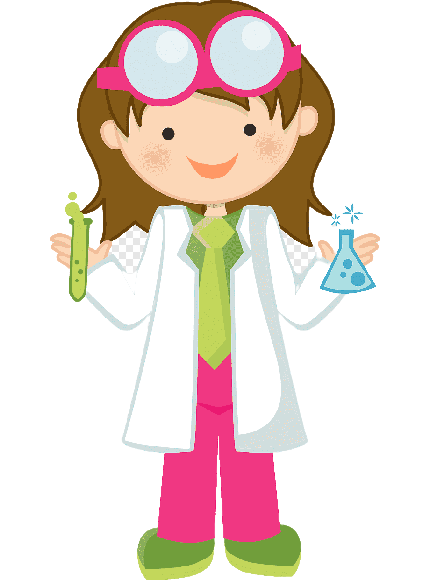 مثل 
من صديقك المفضل ؟
ما وجبتك المفضلة ؟
هل هناك أسئلة لا يستطيع العلماء الإجابة عليها
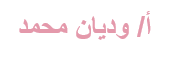 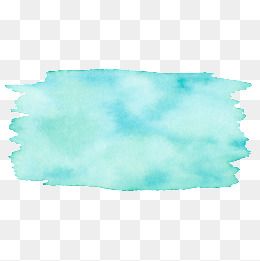 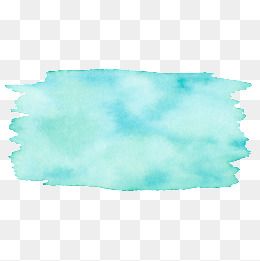 الكتاب صفحة 18
استراتيجية قراءة الصور
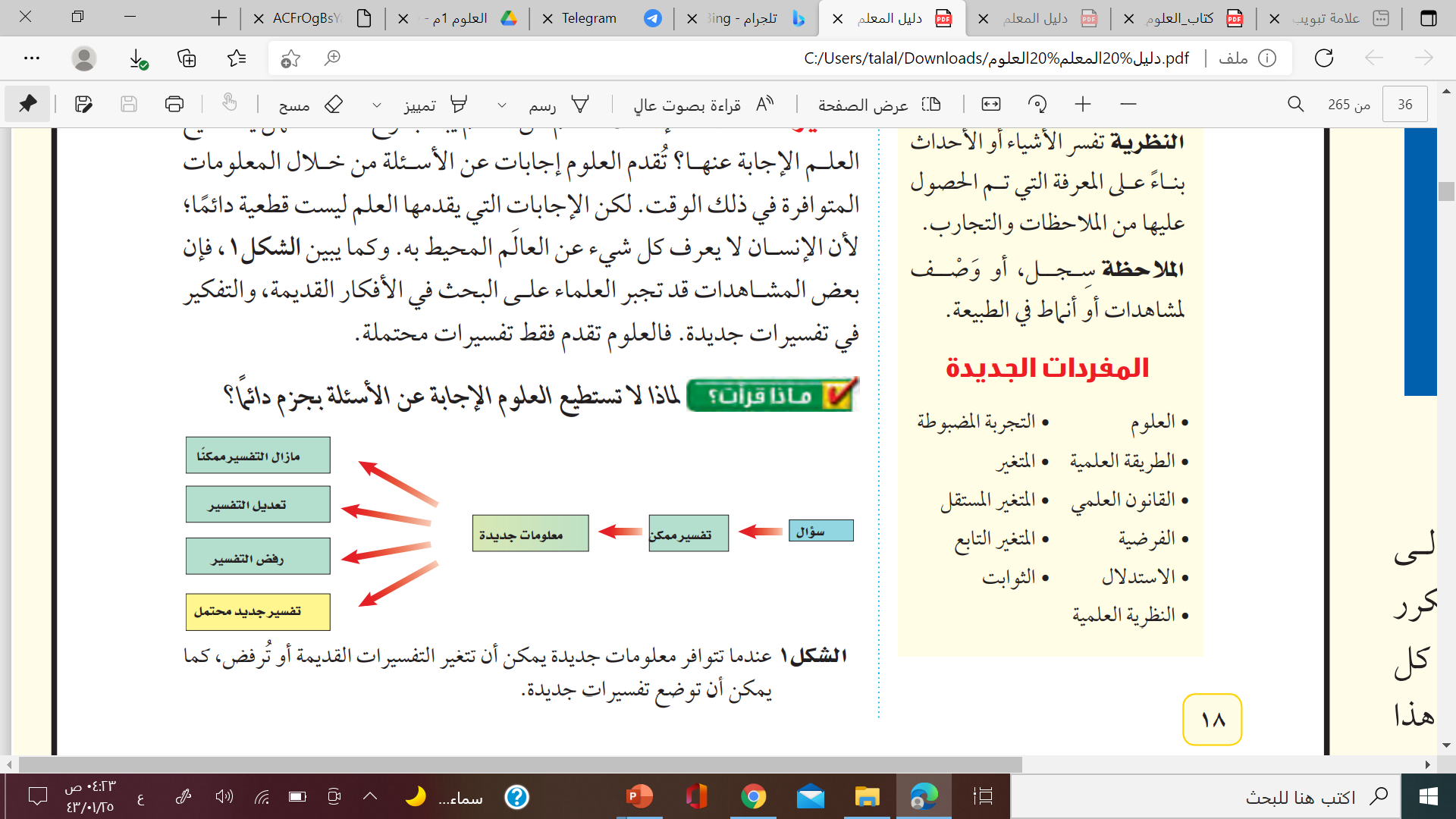 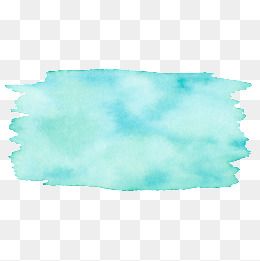 تفسيرات محتملة
تقدم العلوم الإجابة عن طريق المعلومات المتوفرة في ذلك الوقت لكنها ليست قطعية فالعلوم تقدم تفسيرات محتملة فقط في ضوء البيانات المتوفره
لان المعلومات متجددة وتتغير باستمرار
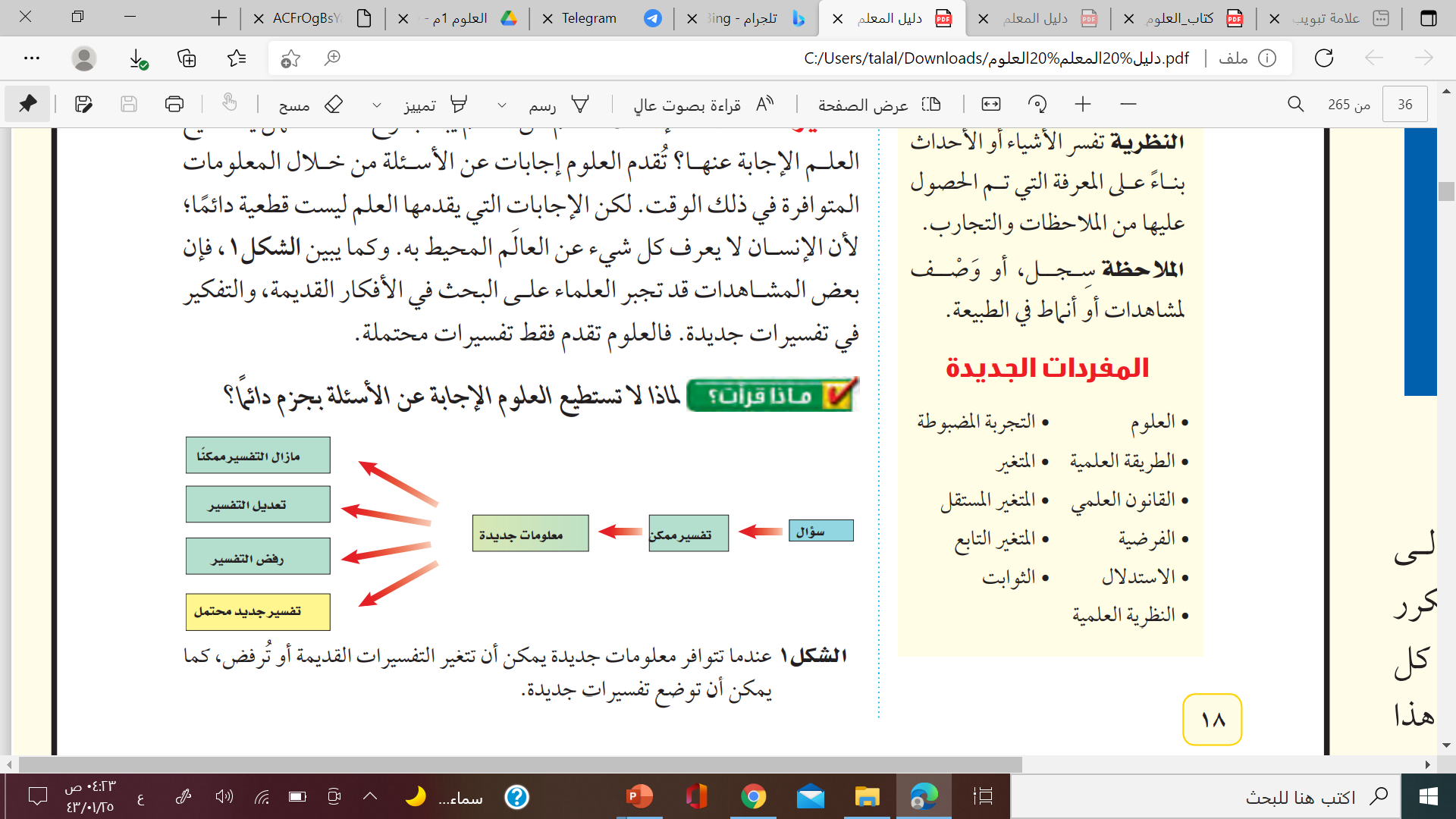 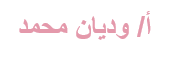 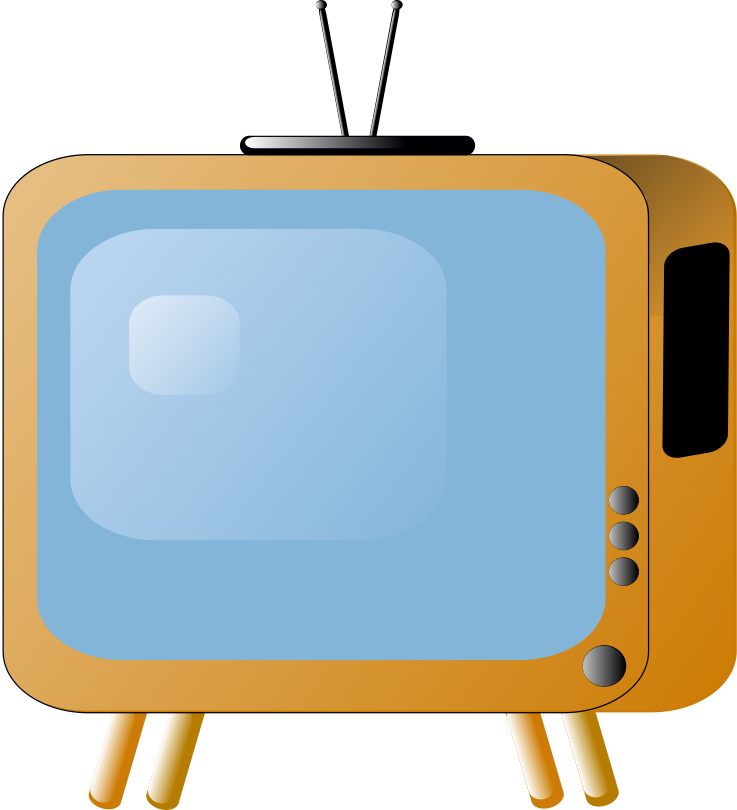 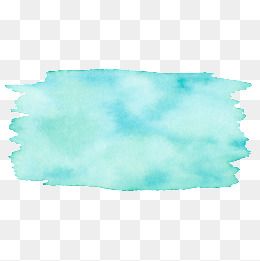 تشرق الشمس من المشرق ( قانون علمي )

تشرق الشم س من المشرق بسبب دوران الأرض حول محورها ( نظرية علمية )
استراتيجية الاحظ وادون
شاهدي الفيديو التالي ودوني اهم المعلومات
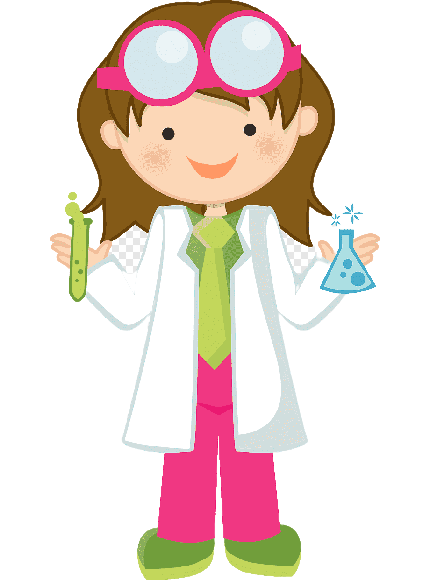 النظرية
القانون
محاولة لتفسير سلوك او نمط معين تم ملاحظته مرارا بالعالم الطبيعي
قاعدة تصف نمط معين في الطبيعة
يعتمدان على
العلم والطريقة العلمية لاثباتها
لا يقدم تفسير
تقدم تفسير
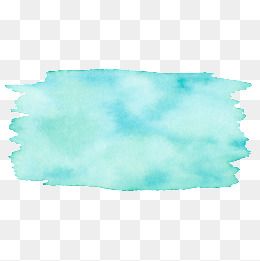 تقويم مرحلي
طريقة لتعلم المزيد حول العالم الطبيعي
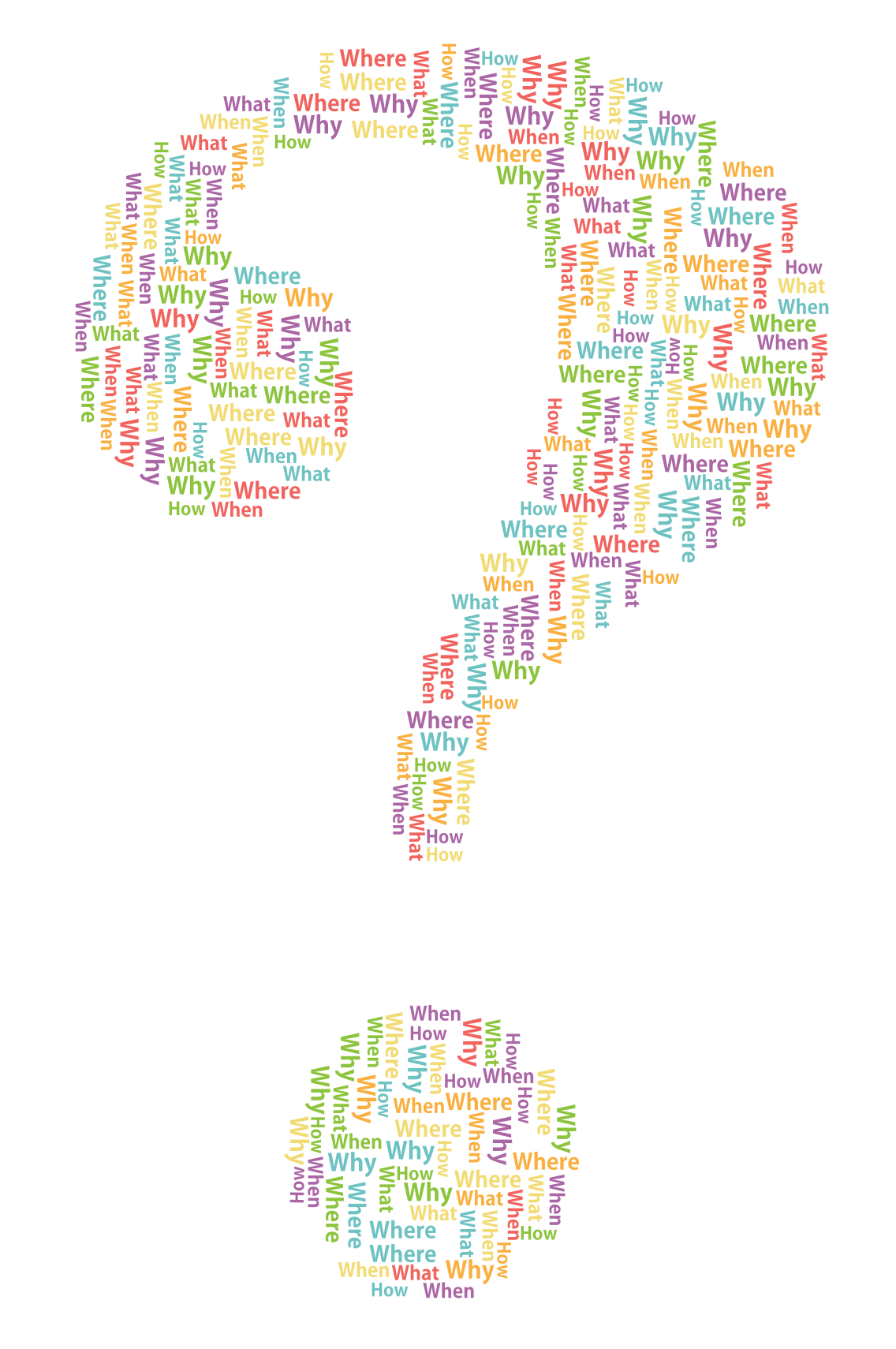 التجربة
العلم
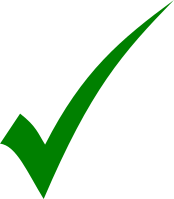 التقنية
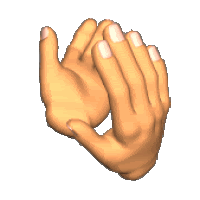 وصف لنمط او سلوك معين
القانون
النظرية
العلم
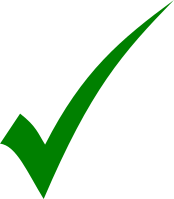 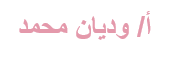 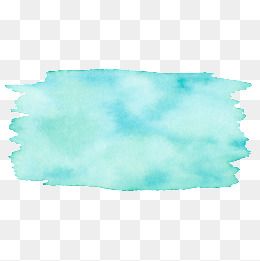 - تتوقف الاجسام عن الحركة بسبب الاحتكاك
- تسقط الاجسام باتجاه الأرض
تقويم مرحلي
- تتعاقب الفصول الأربعة بسبب دوران الأرض حول الشمس وميل محورها
-تظهر النجوم في السماء ليلا
التسخين الهواء بالبالون يجعل 
البالون يرتفع عاليا
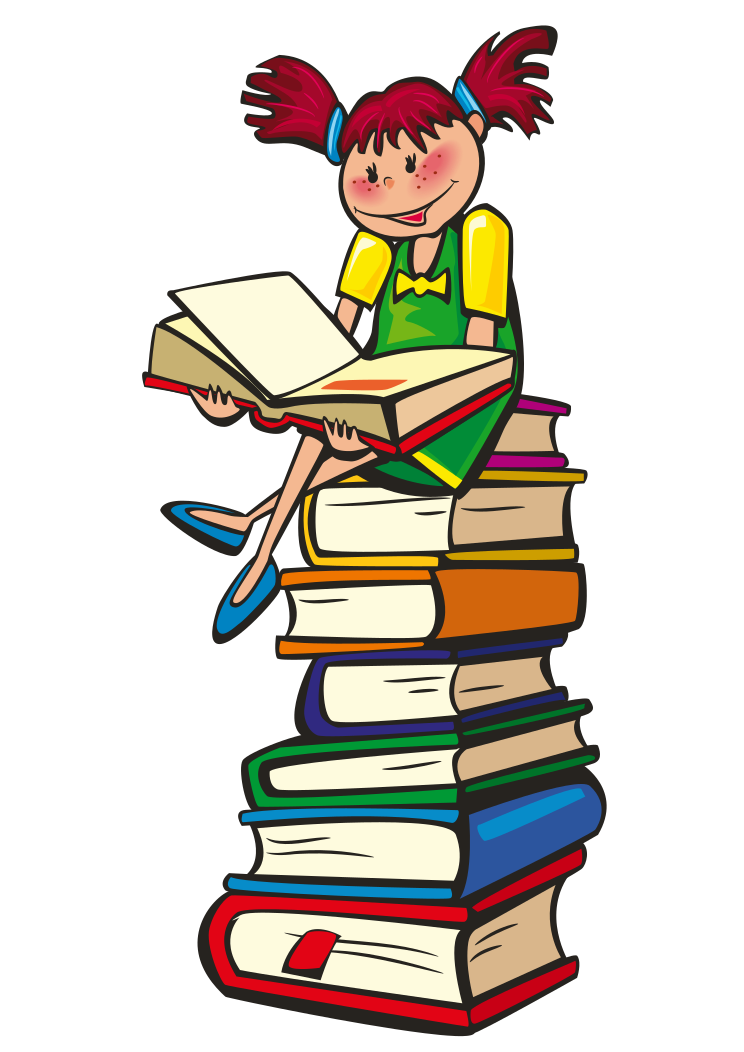 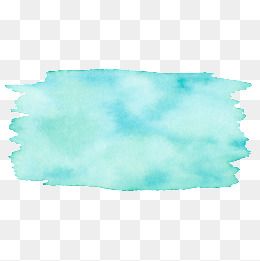 هل يمكنك تصنيف العبارات التالية الى نظريات وقوانين علمية
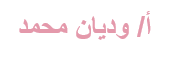 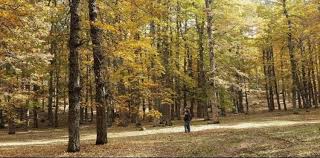 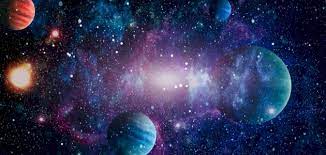 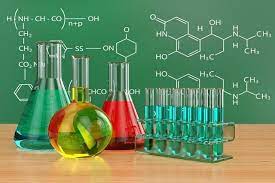 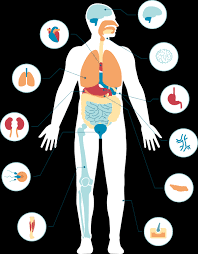 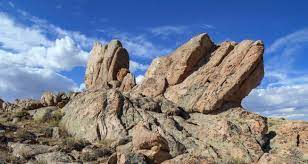 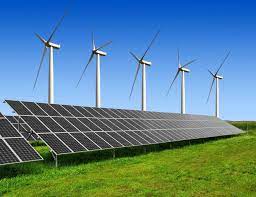 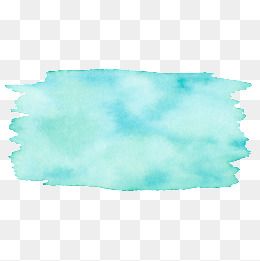 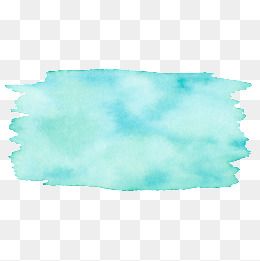 هل تدرس العلوم جميع ما حولنا من أشياء
نعم ولكن كل فرع يتخصص بدراسة نوع محدد من العلوم
العلوم الطبيعية
علم الأرض والفضاء
علم الاحياء
فروع العلم
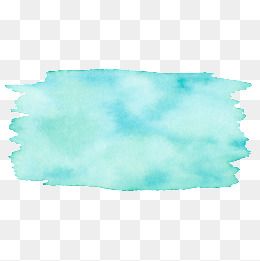 استراتيجية خرائط المفاهيم
الفيزياء
الكيمياء
يدرس أنظمة الأرض والفضاء والاشياء الغير حية 
مثل التربة والصخور والكواكب
يدرس المخلوقات الحية وطرق ارتباطها معا 
مثل الانسان والحيوانات والنباتات والبكتيريا
يدرس الطاقة
يدرس المادة وتفاعلاتها
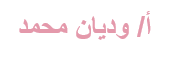 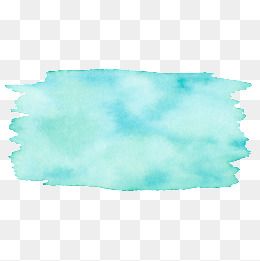 التقويم الختامي
اذكري امثلة على بعض الأسئلة التي لا يجيب عنها العلم
قارني بين النظرية والقانون العلمي
ماهو العلم الذي يدرس المخلوقات الحية
ماهو العلم
1
4
2
3
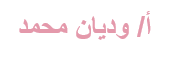 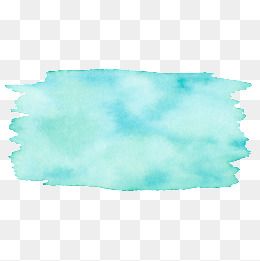 الخلاصة
العلوم: هي طريقة لتعلم المزيد حول العالَم الطبيعي.

الأسئلة التي يجيب عنها العلم:
يجيب عن الأسئلة المتعلقة بالعالم الطبيعي بواسطة الملاحظات وطرح أسئلة حولها
لا يستطيع أن يجيب عن الأسئلة المتعلقة بالآراء، مثل من صديقك المفضل؟

 القانون العلمي: القاعدة التي تصف نمطًا أو سلوكًا معينًا في الطبيعة

 النظرية: هي محاولة لتفسير سلوك أو نمط معين تم ملاحظته مرارًا في العالم الطبيعي
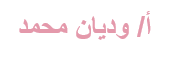 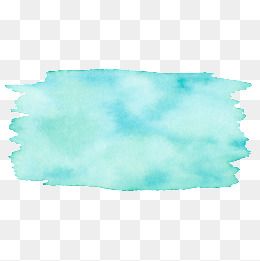 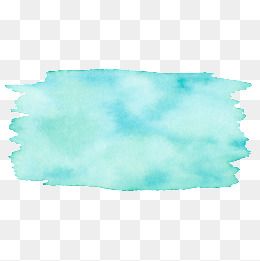 فروع العلم
الواجب
الخلاصة
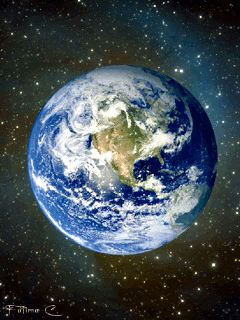 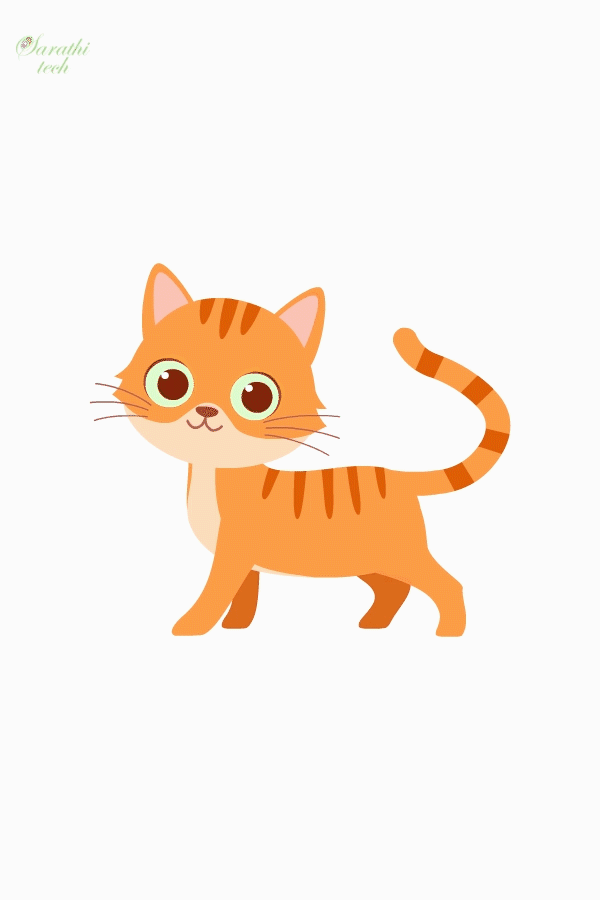 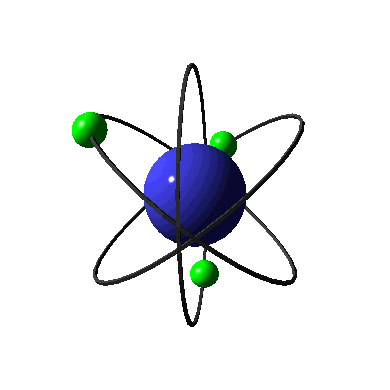 العلوم الطبيعية
علم الأحياء
علم الأرض والفضاء
الكيمياء
تلميذتي المجتهدة أتمنى منك حل الواجب الموجود في منصة مدرستي
الفيزياء
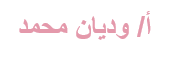 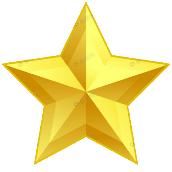 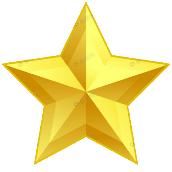 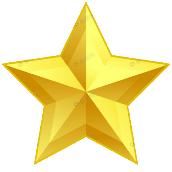 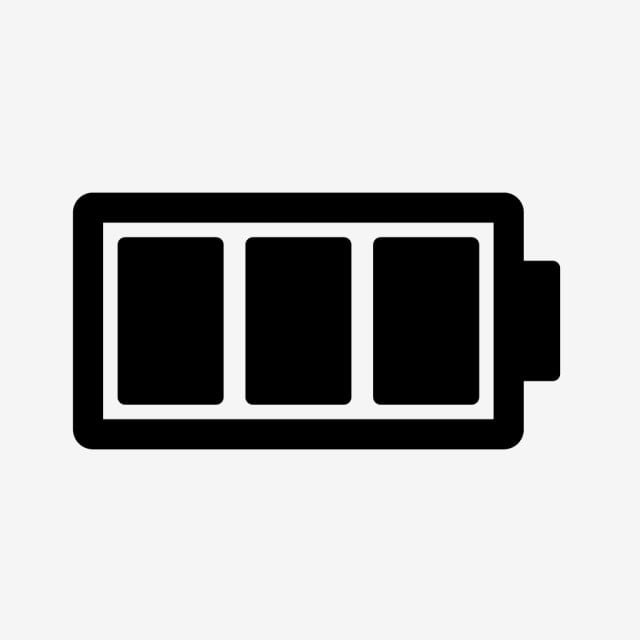 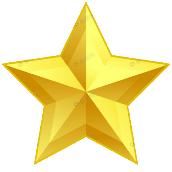 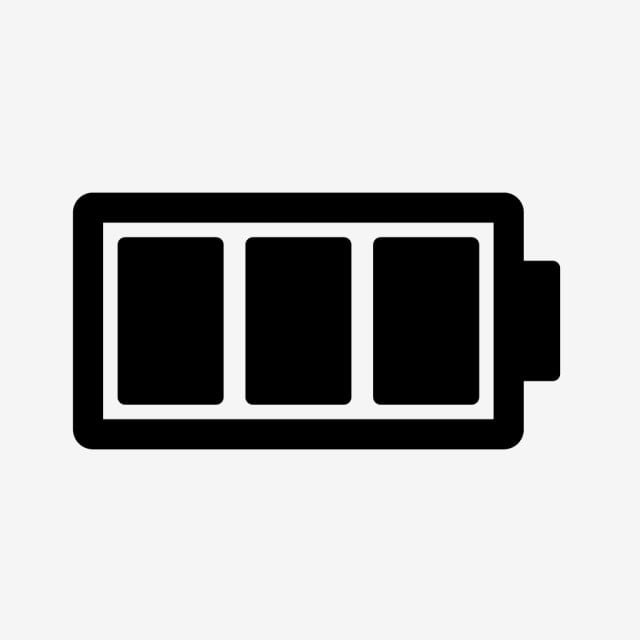 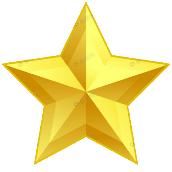 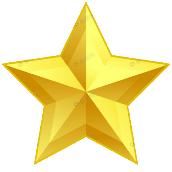 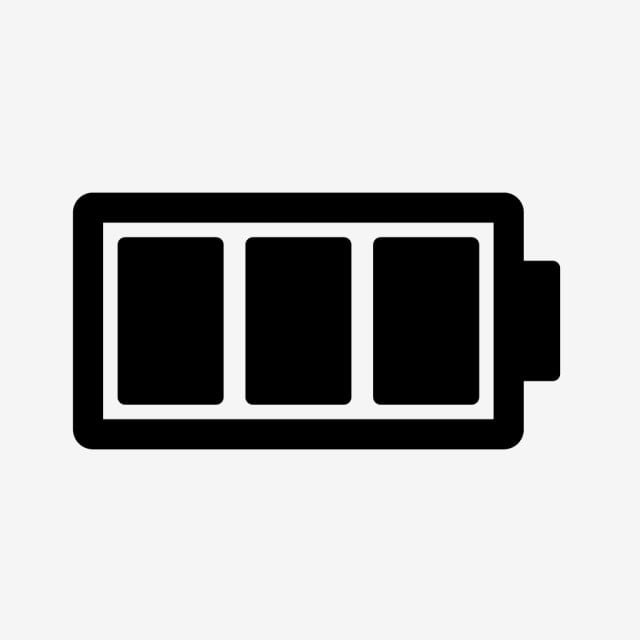 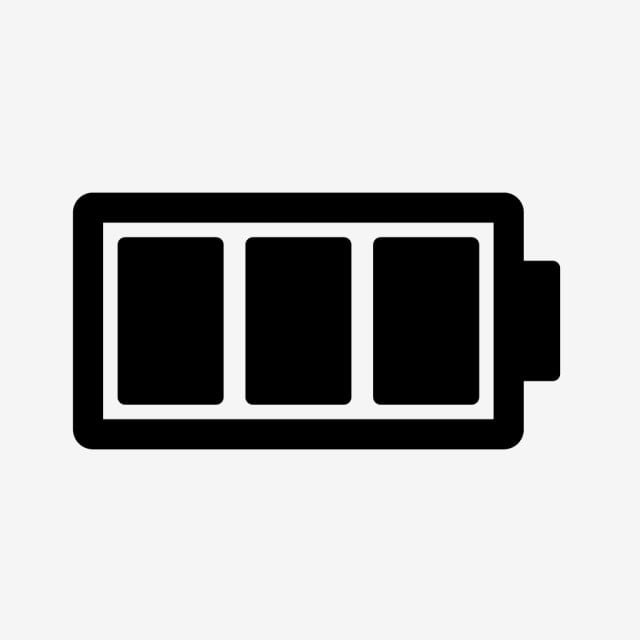 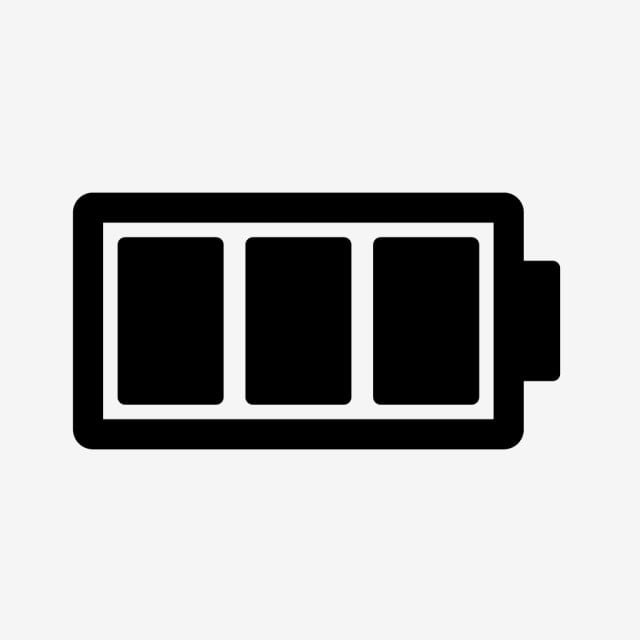 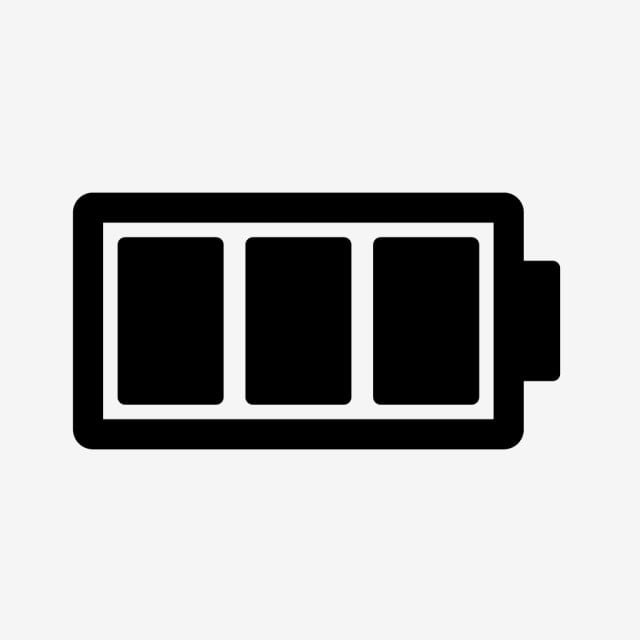 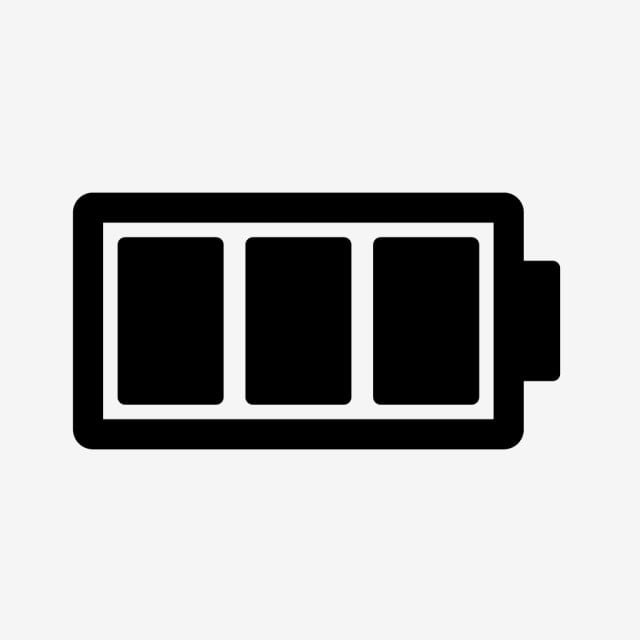 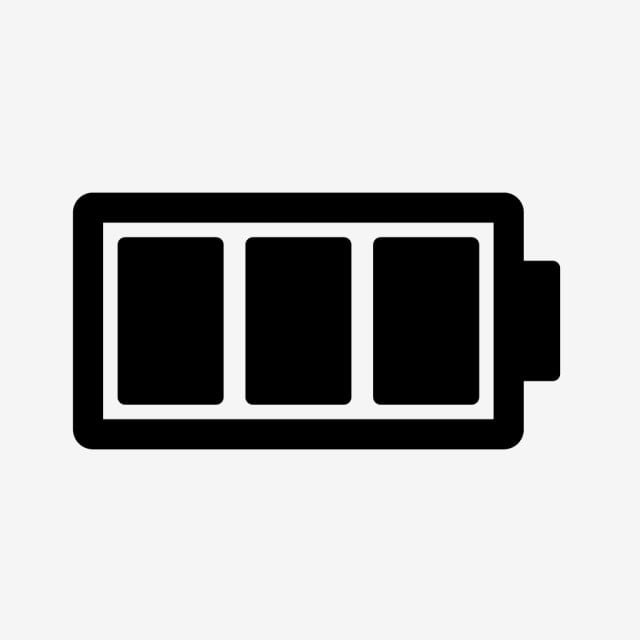 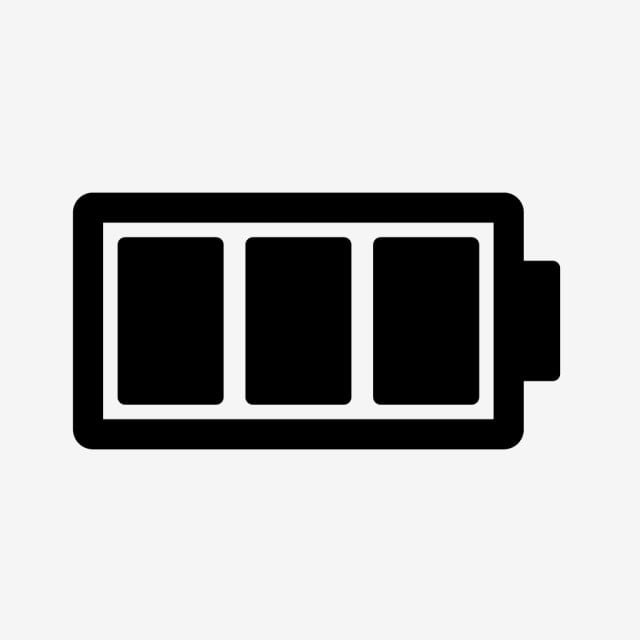 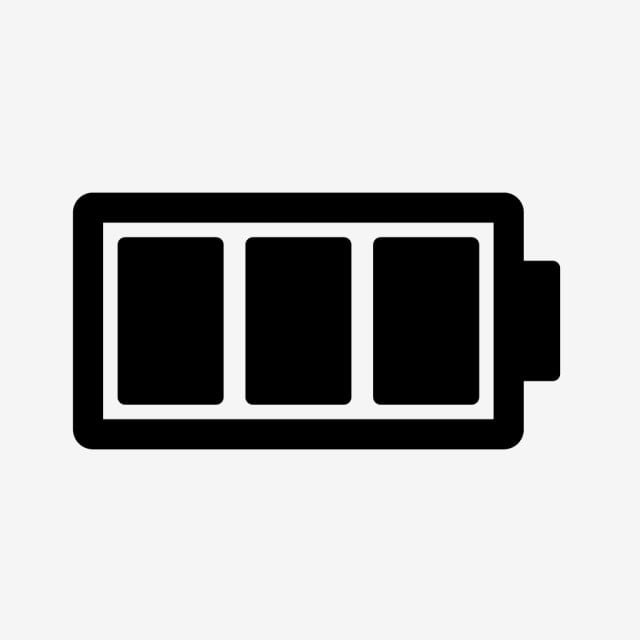 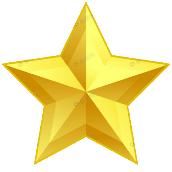 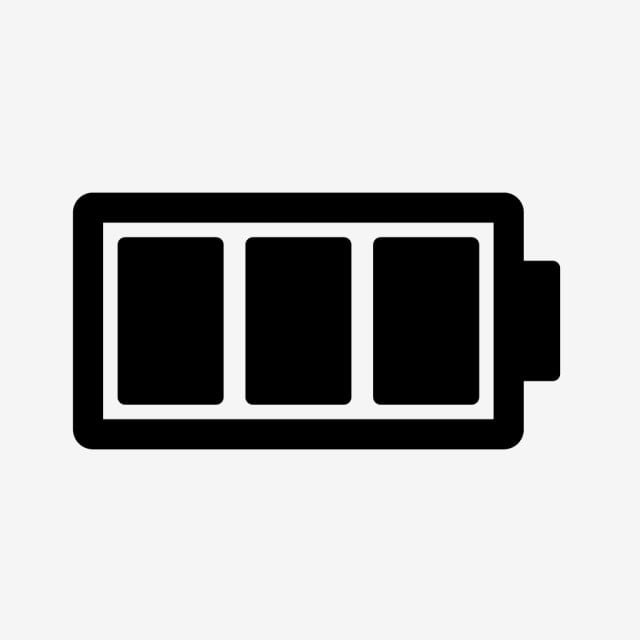 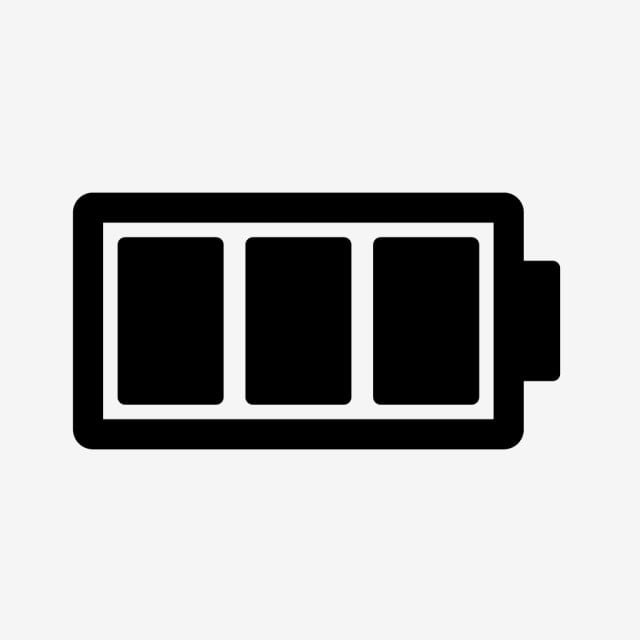 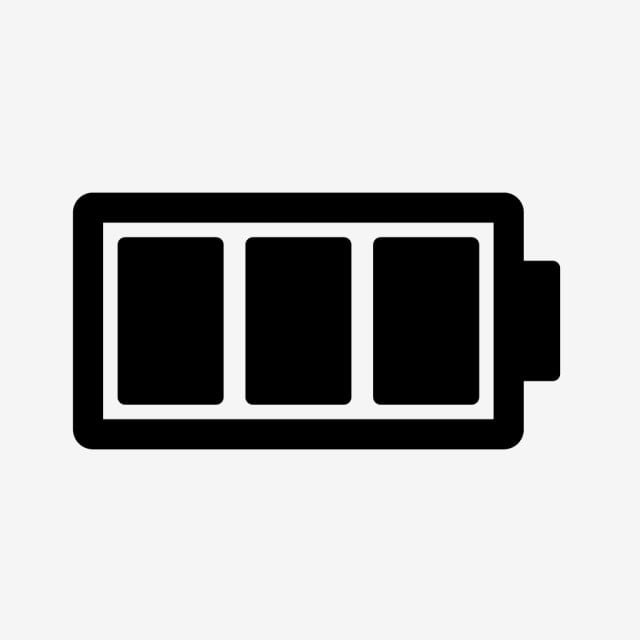 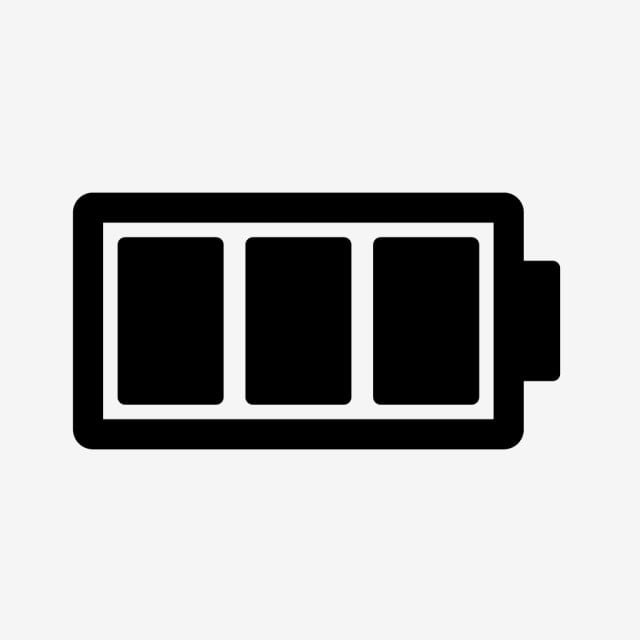 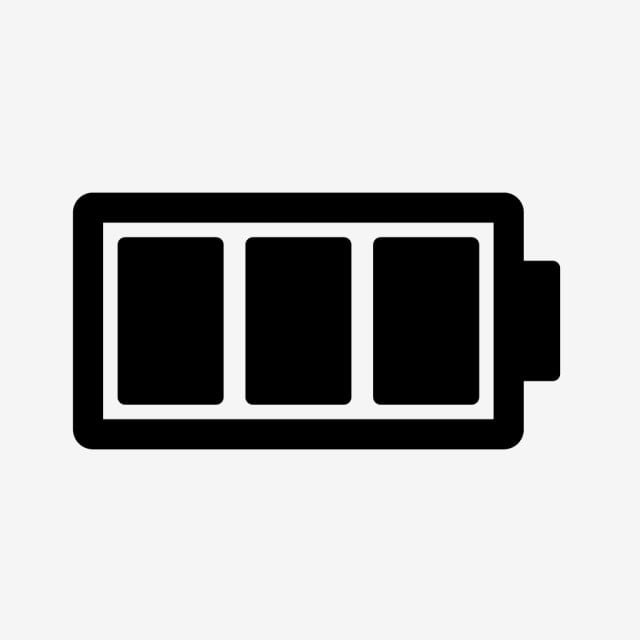 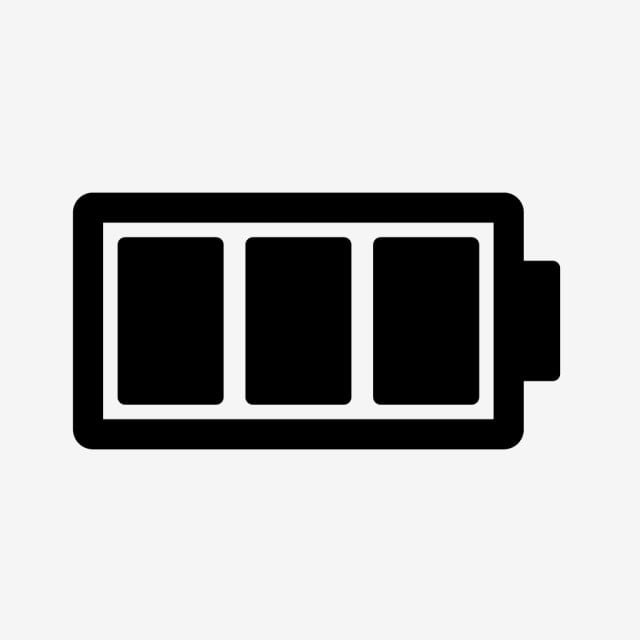 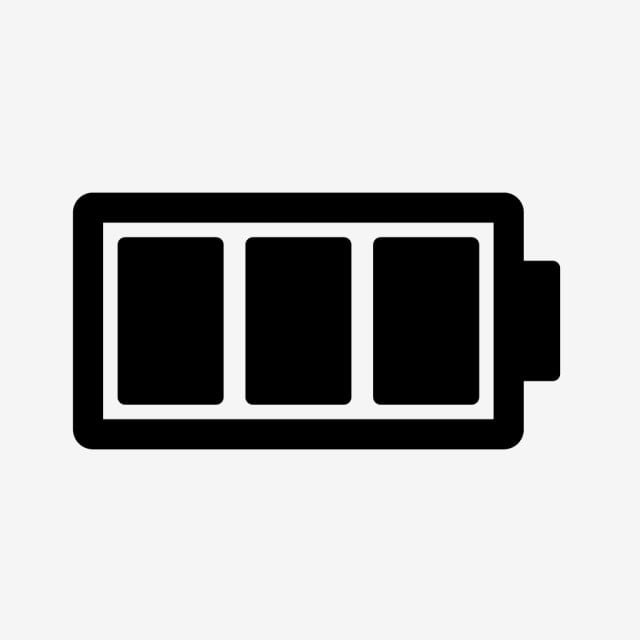 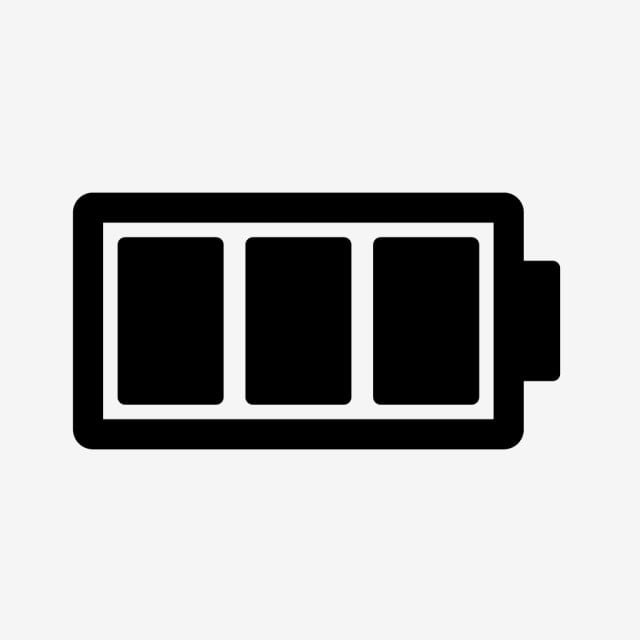 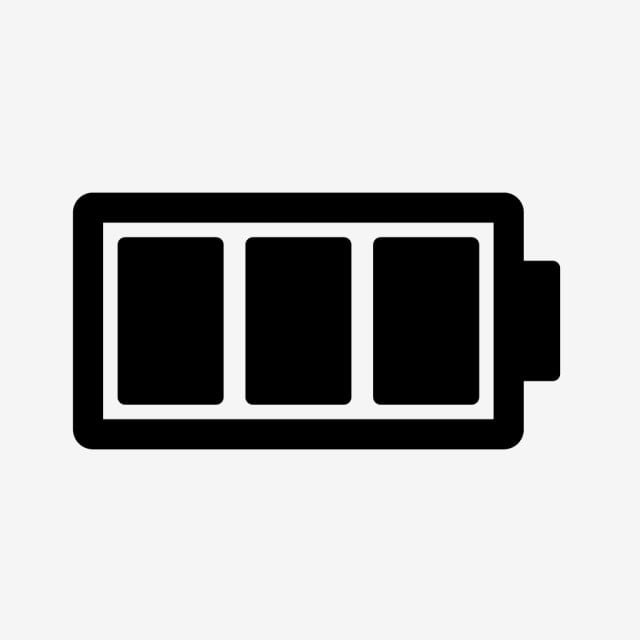 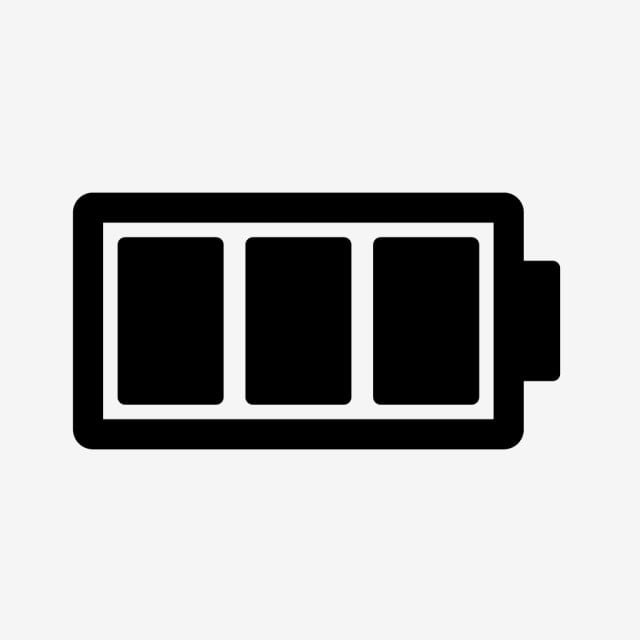 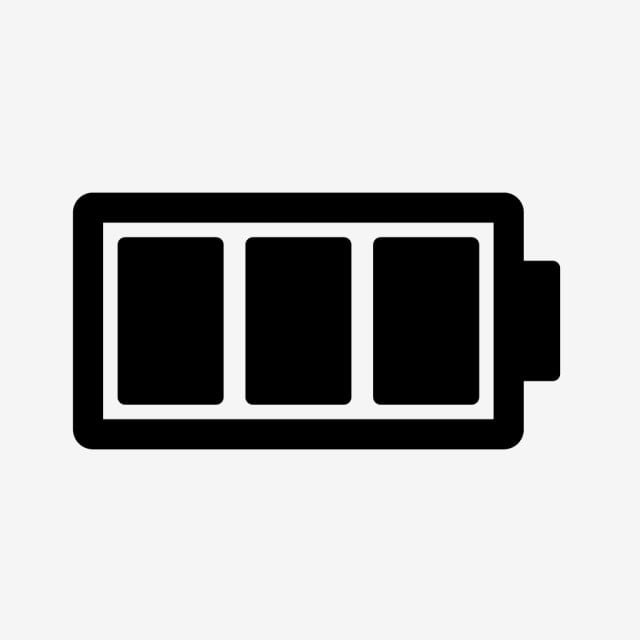 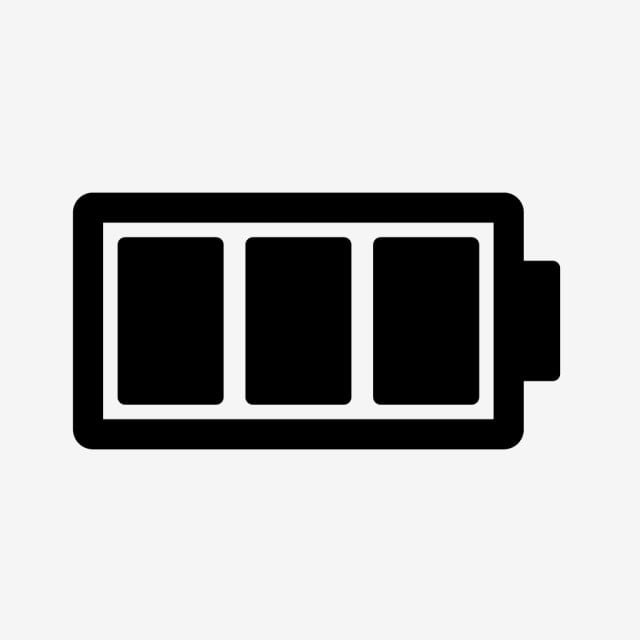 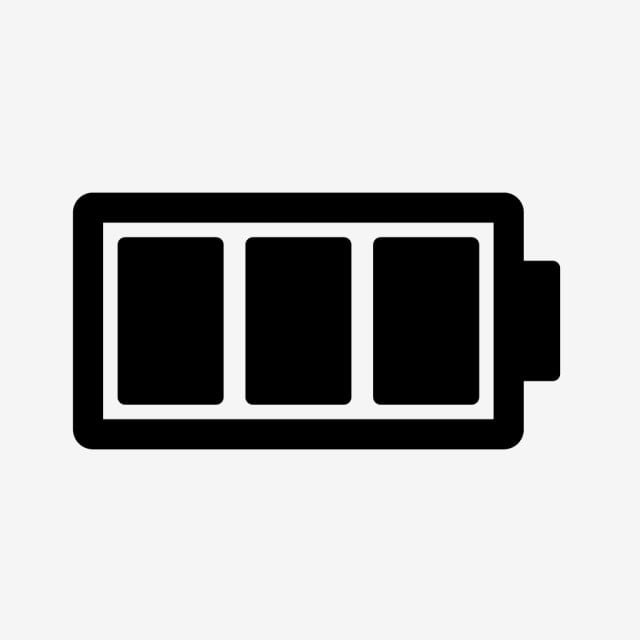 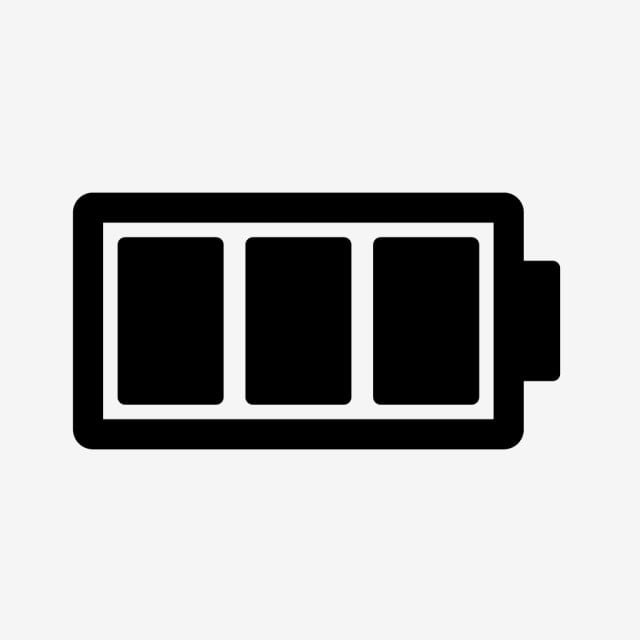 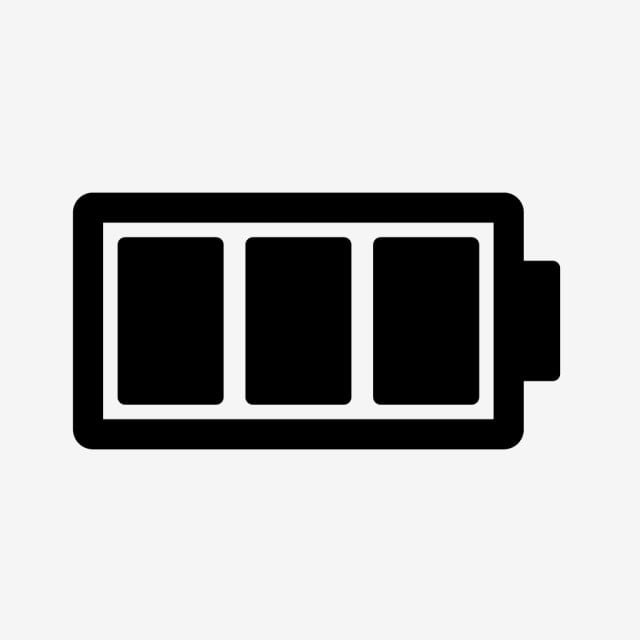 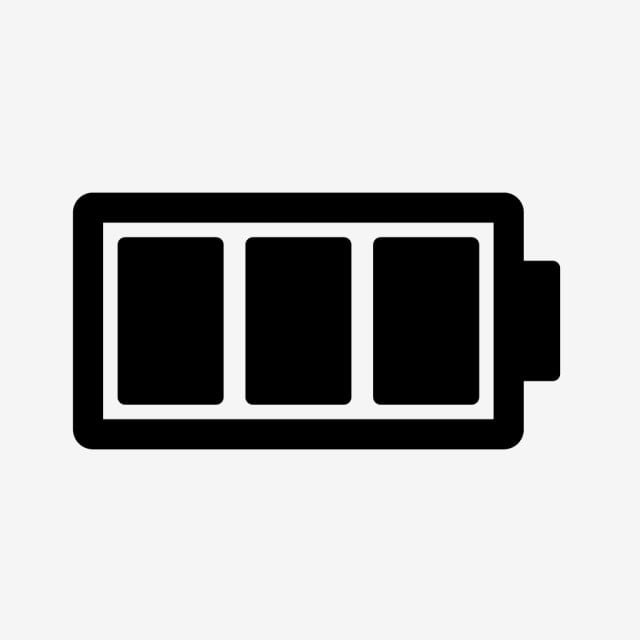 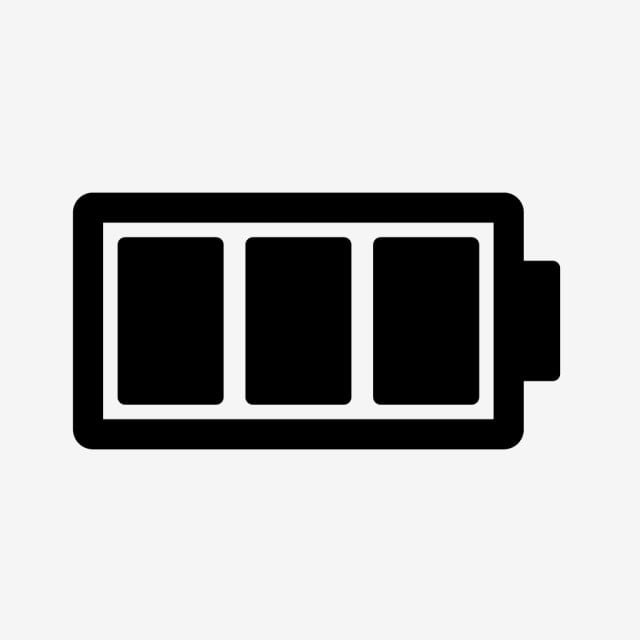 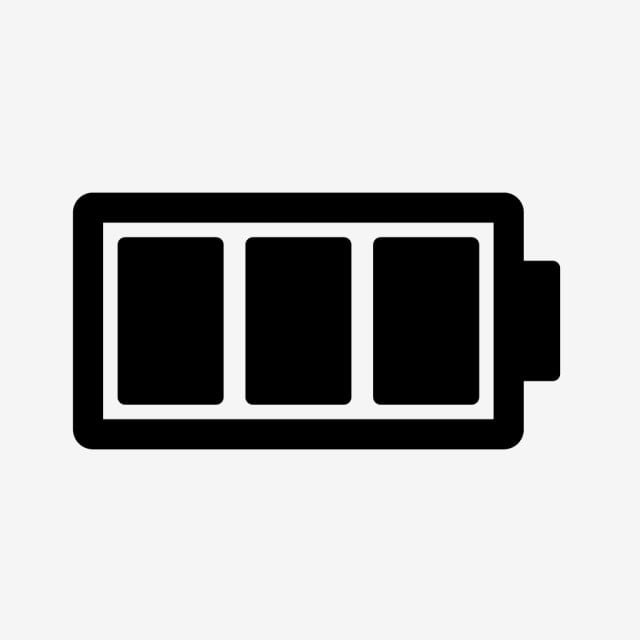 اسم الطالبة
اسم الطالبة
اسم الطالبة
اسم الطالبة
اسم الطالبة
اسم الطالبة
اسم الطالبة
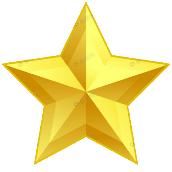 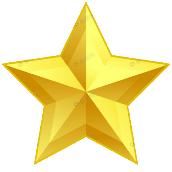 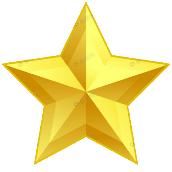 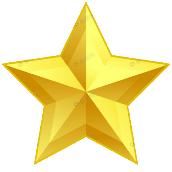 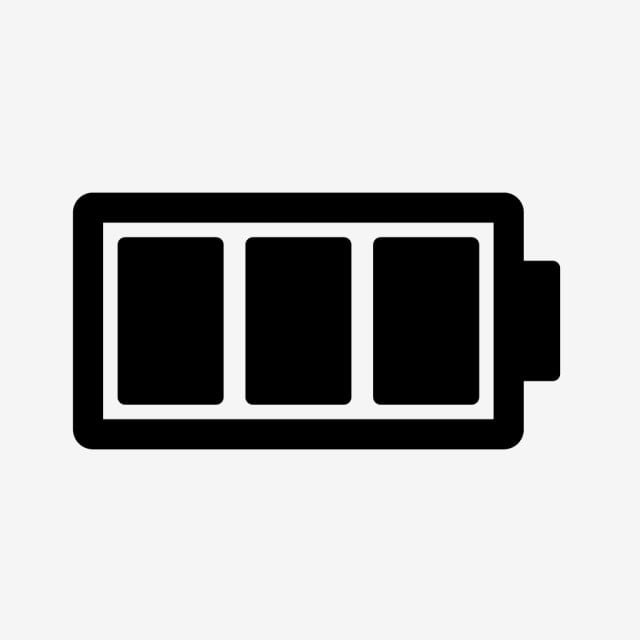 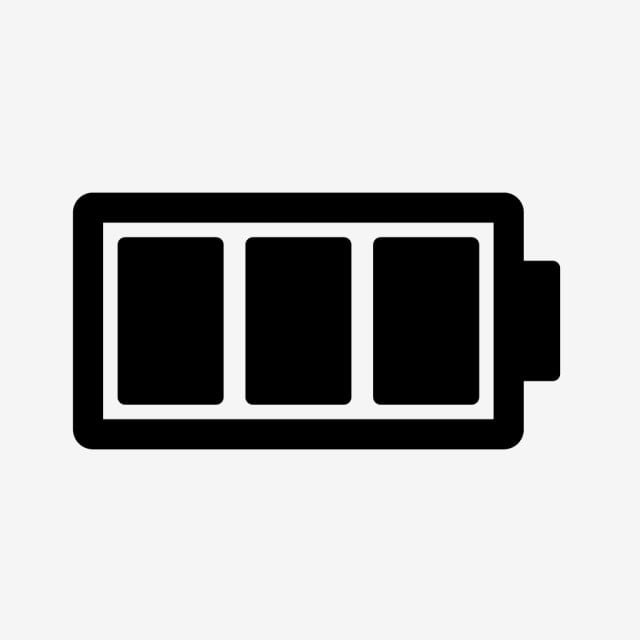 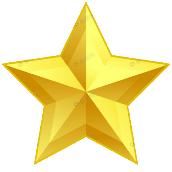 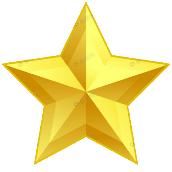 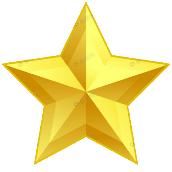 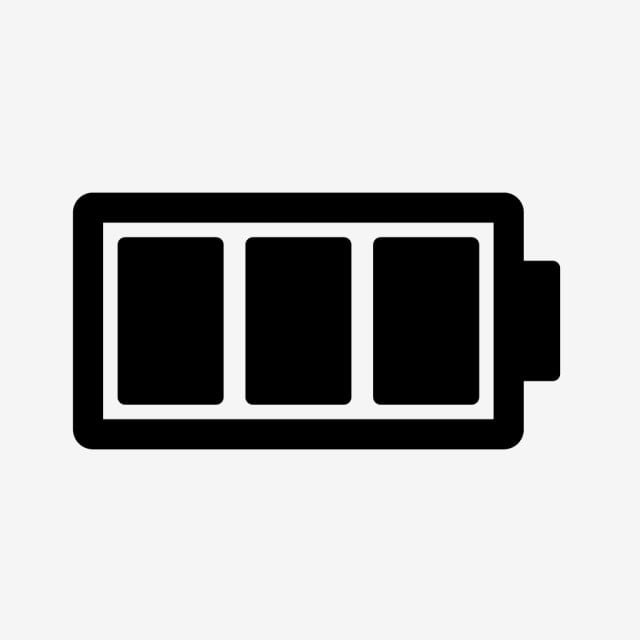 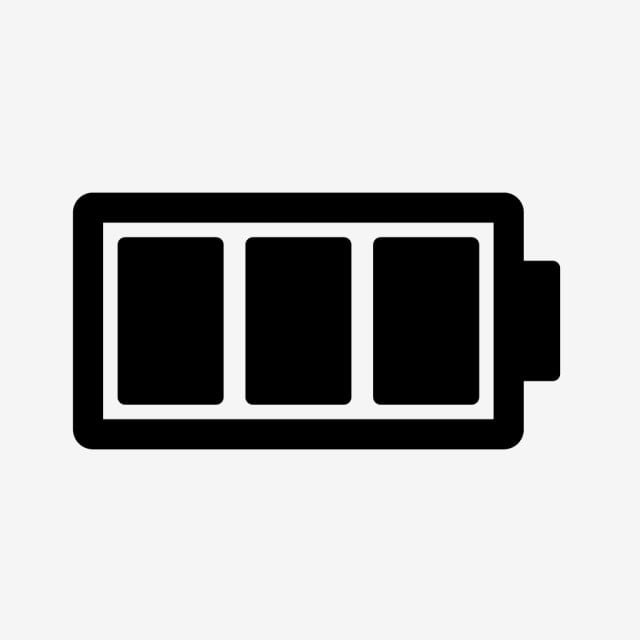 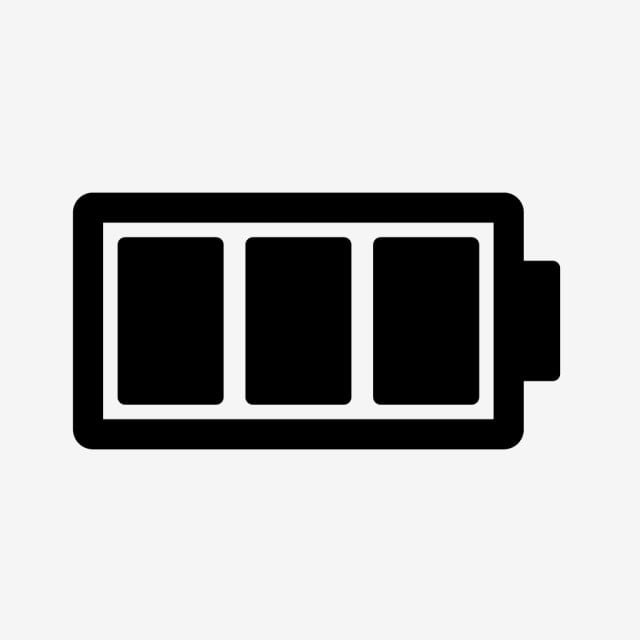 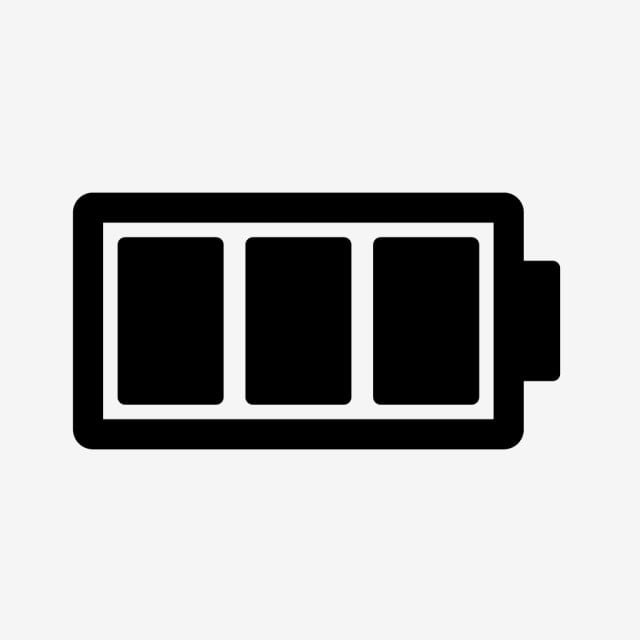 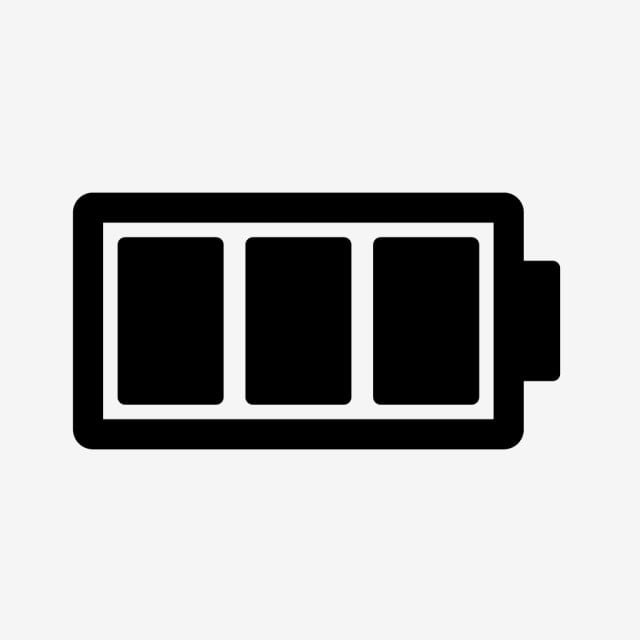 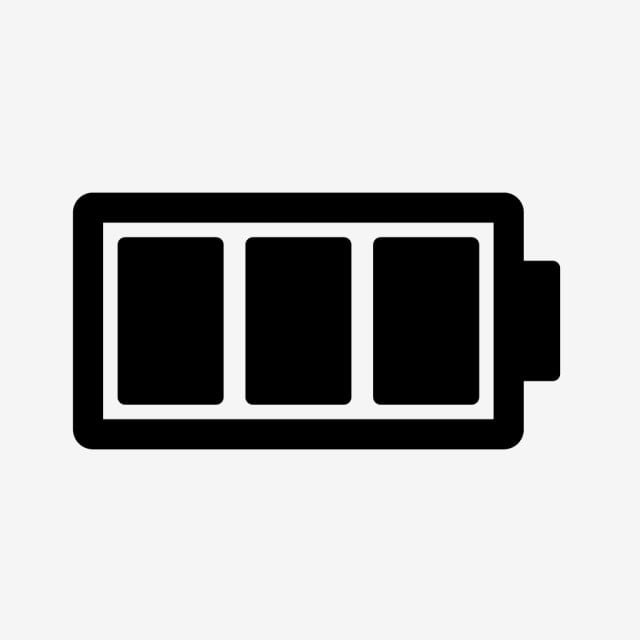 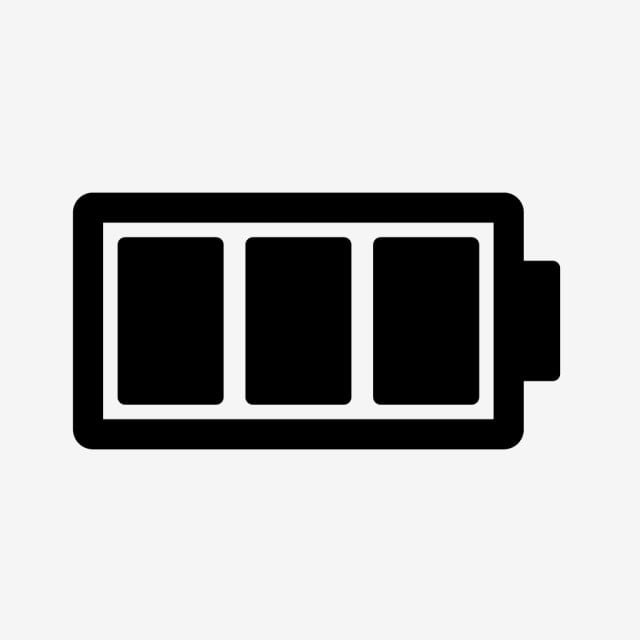 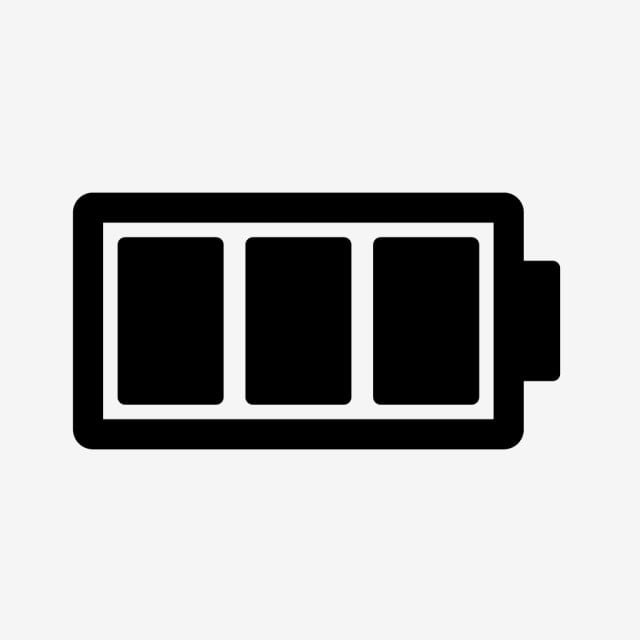 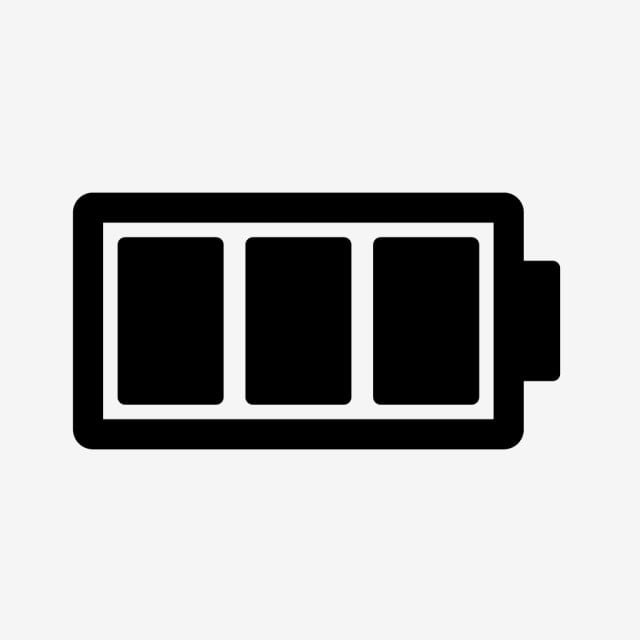 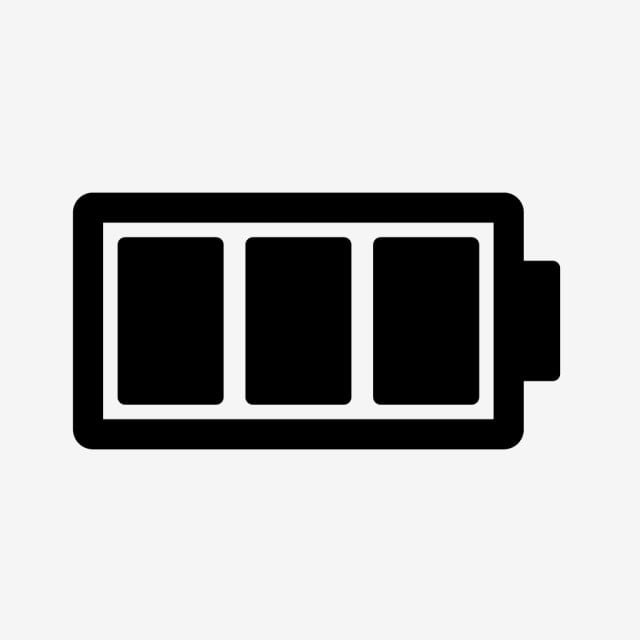 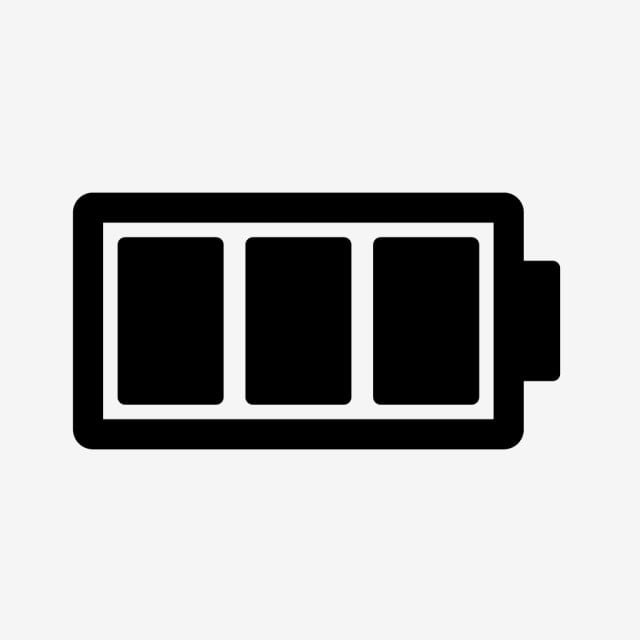 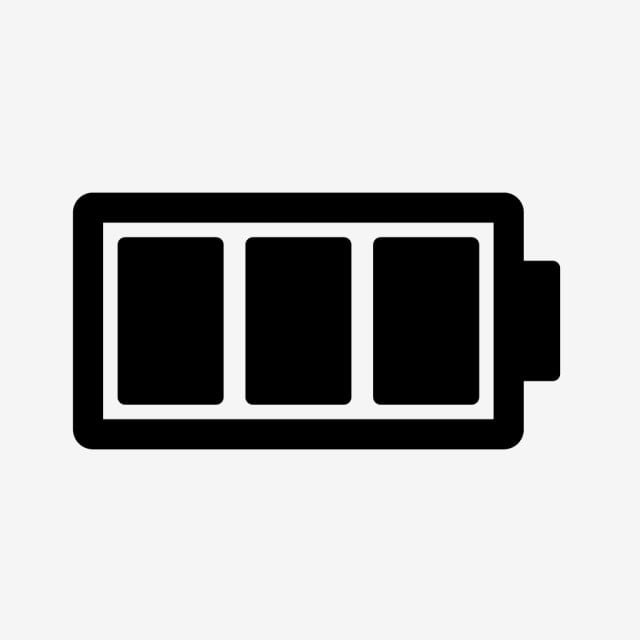 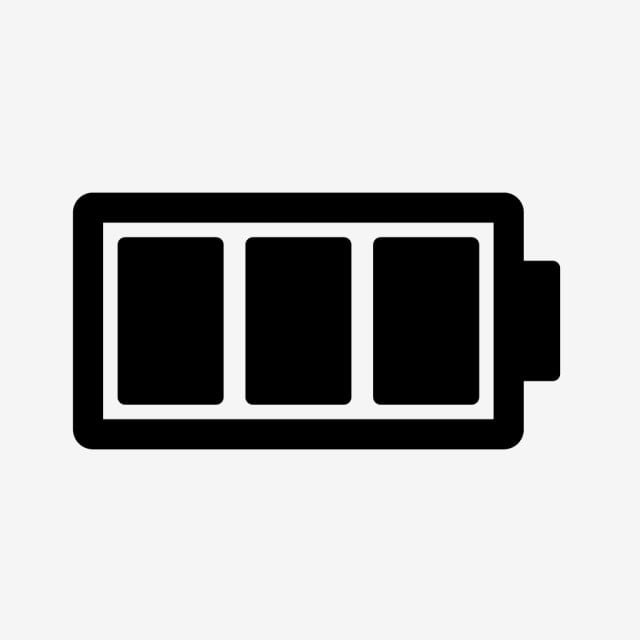 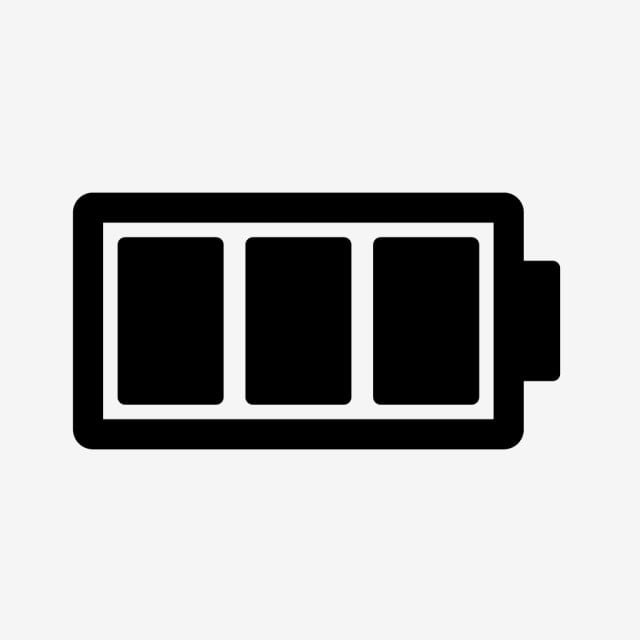 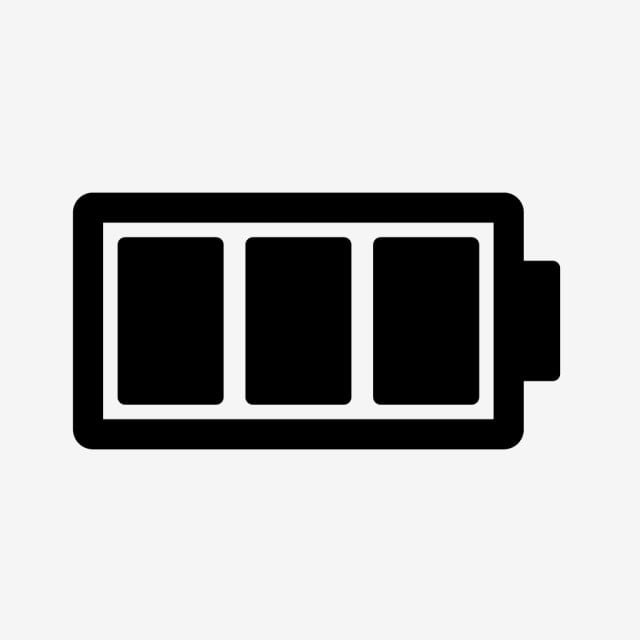 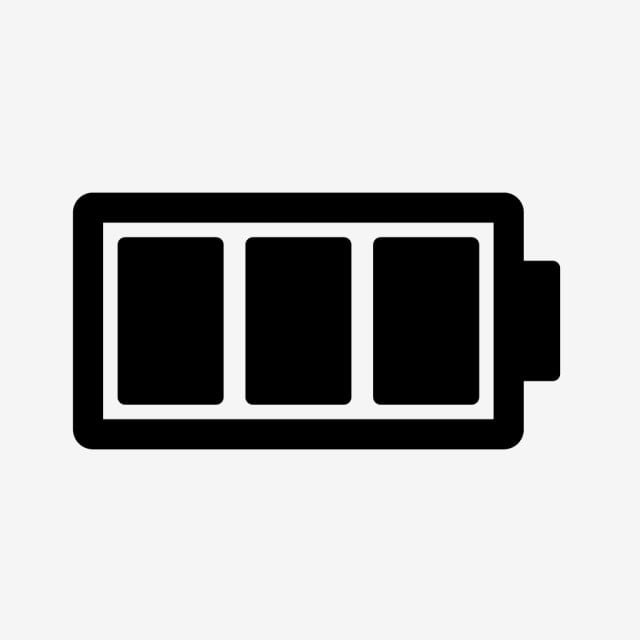 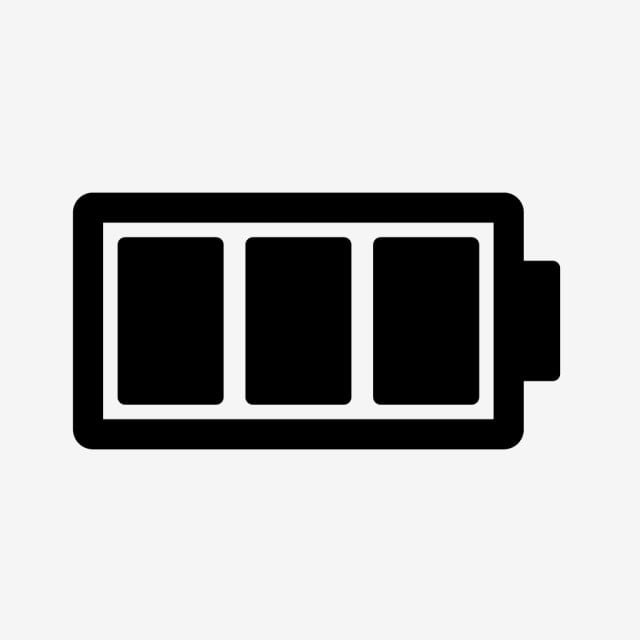 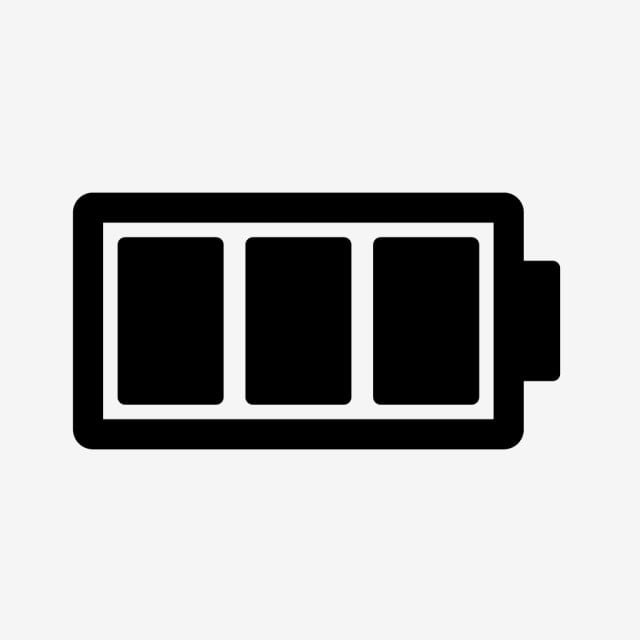 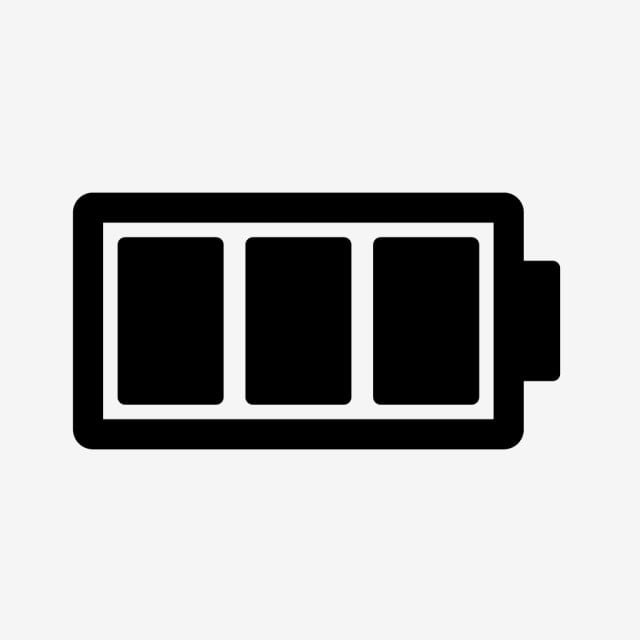 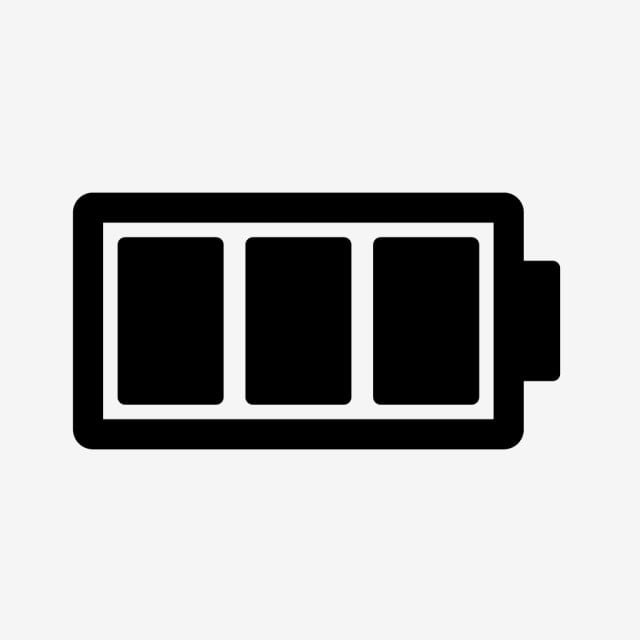 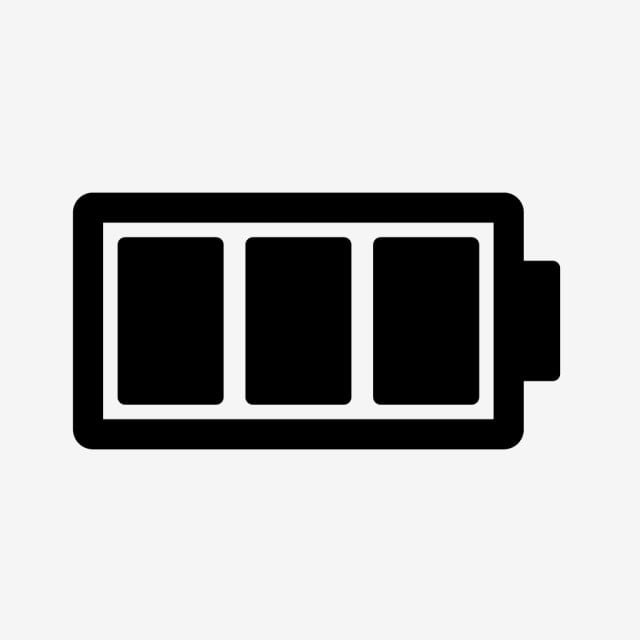 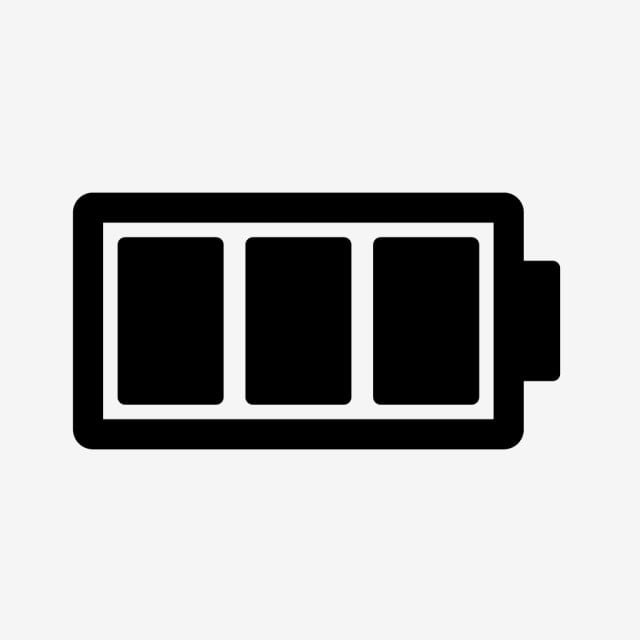 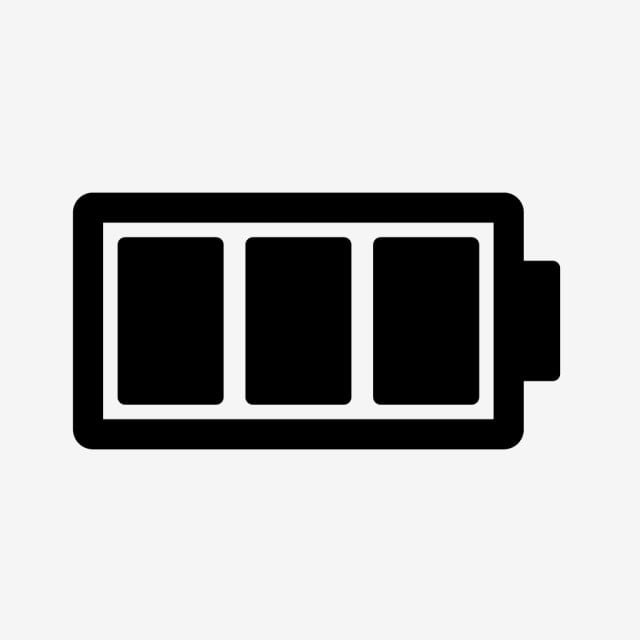 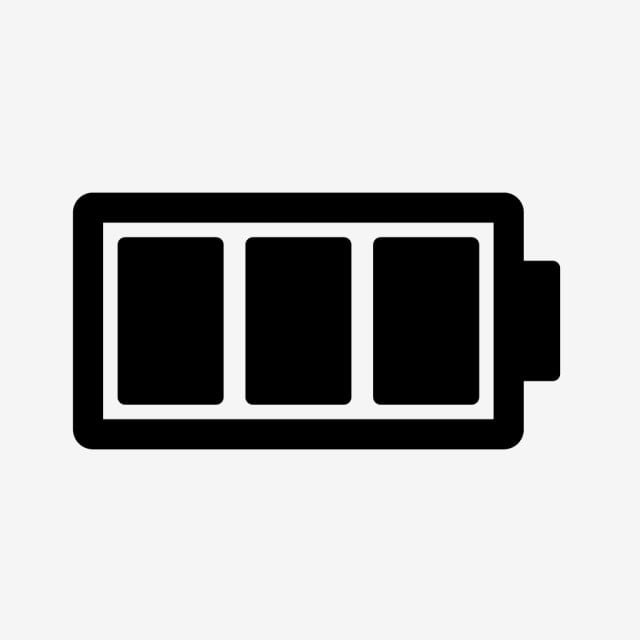 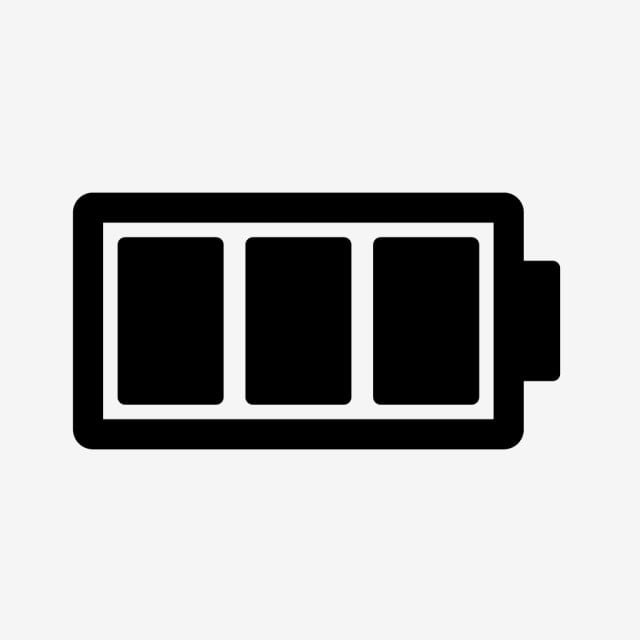 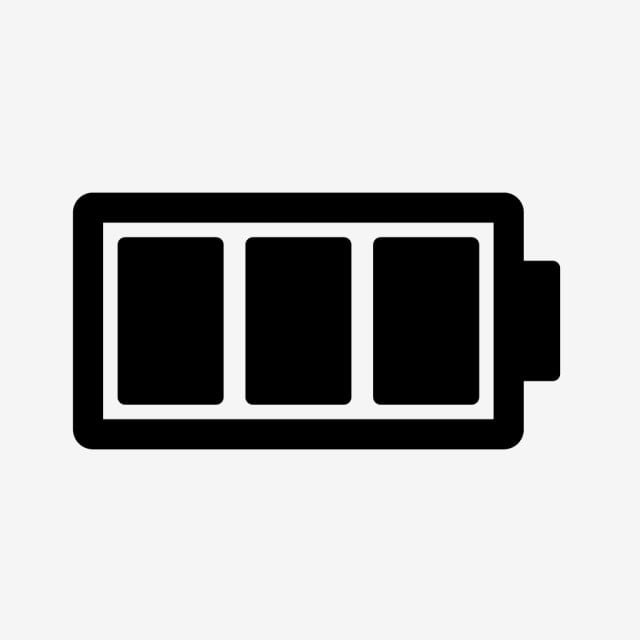 اسم الطالبة
اسم الطالبة
اسم الطالبة
اسم الطالبة
اسم الطالبة
اسم الطالبة
اسم الطالبة
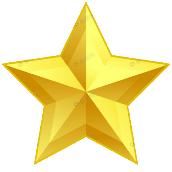 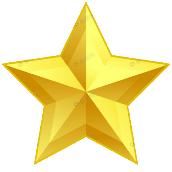 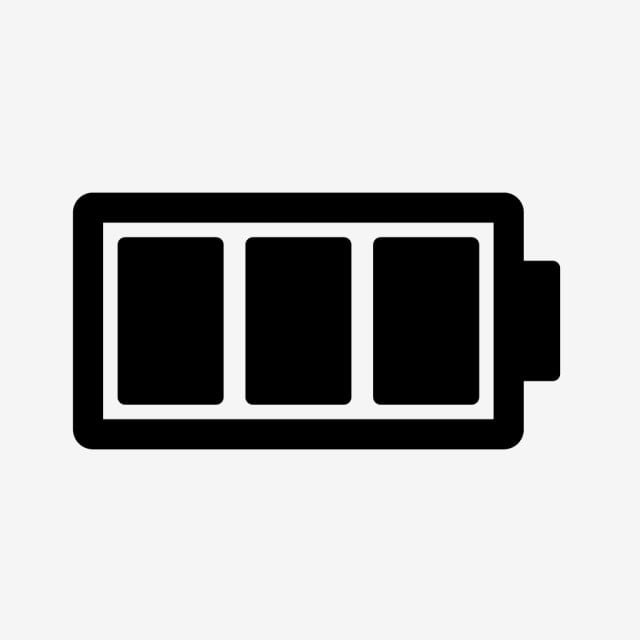 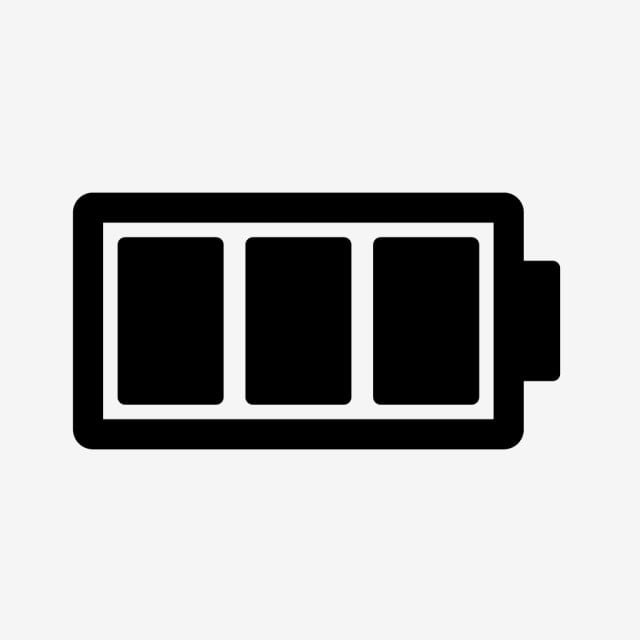 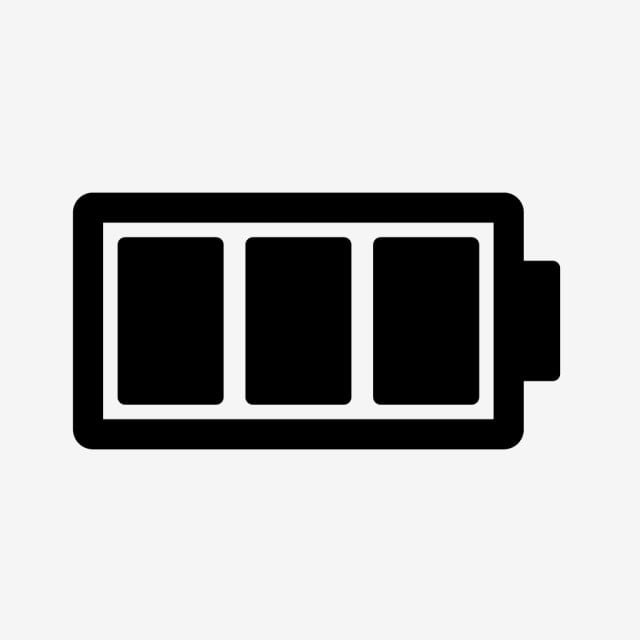 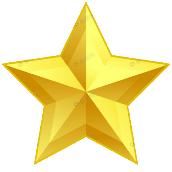 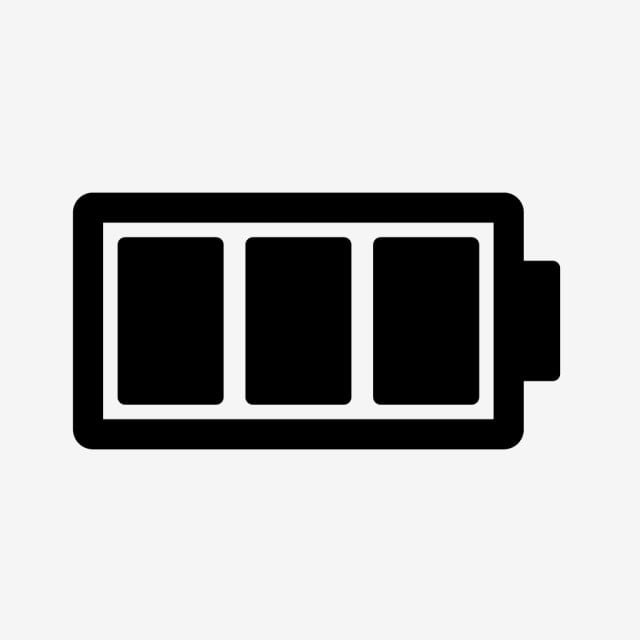 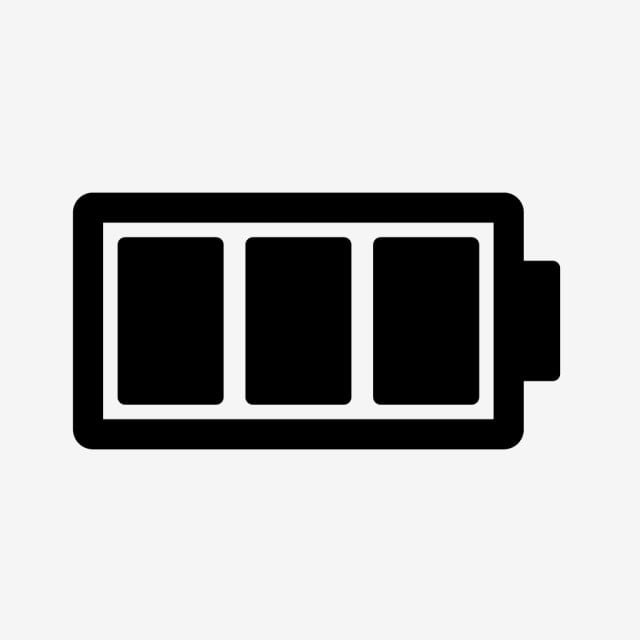 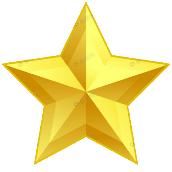 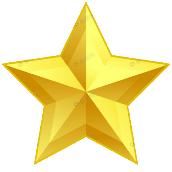 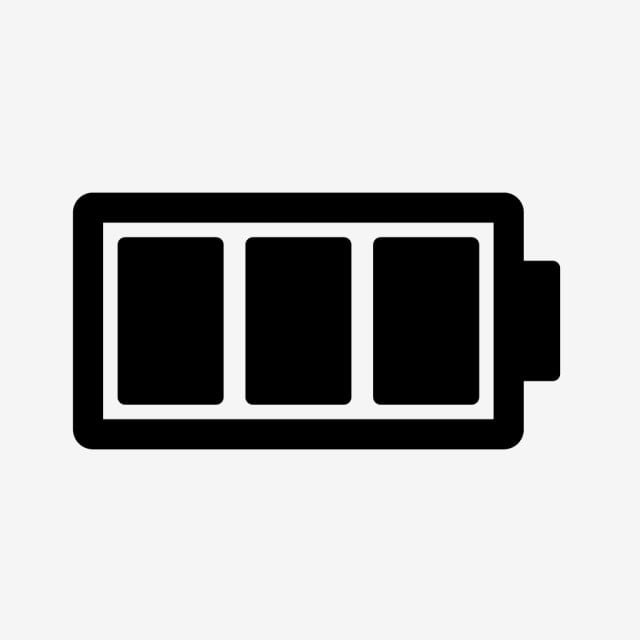 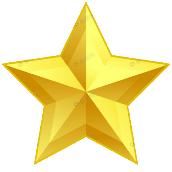 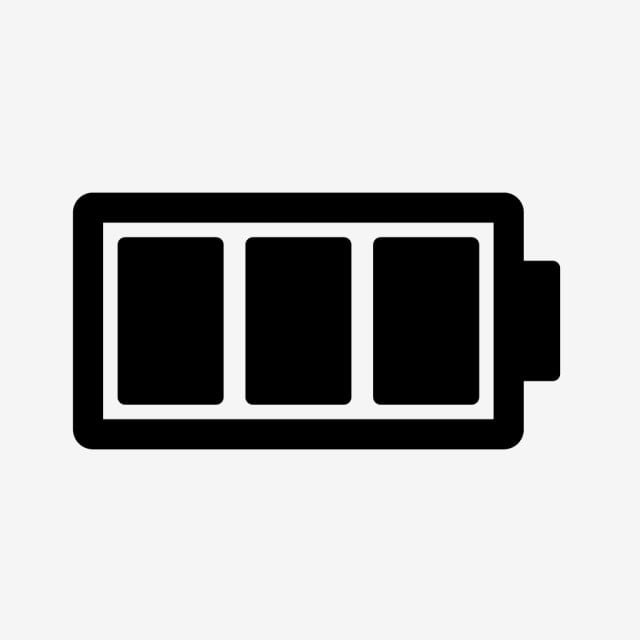 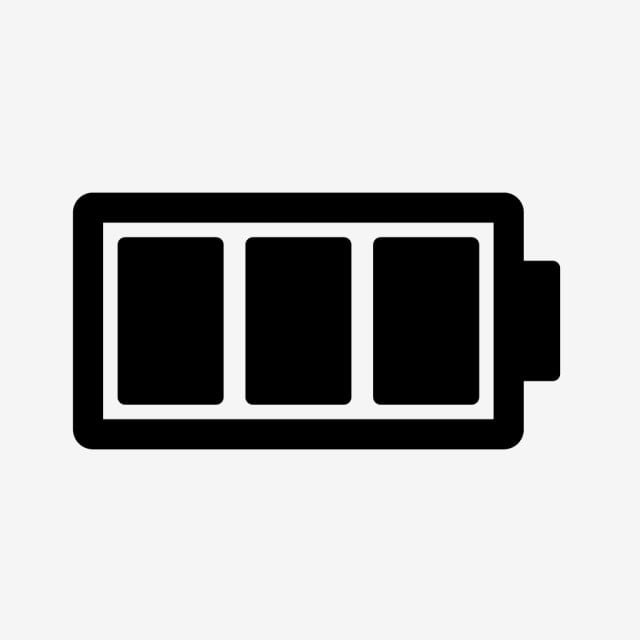 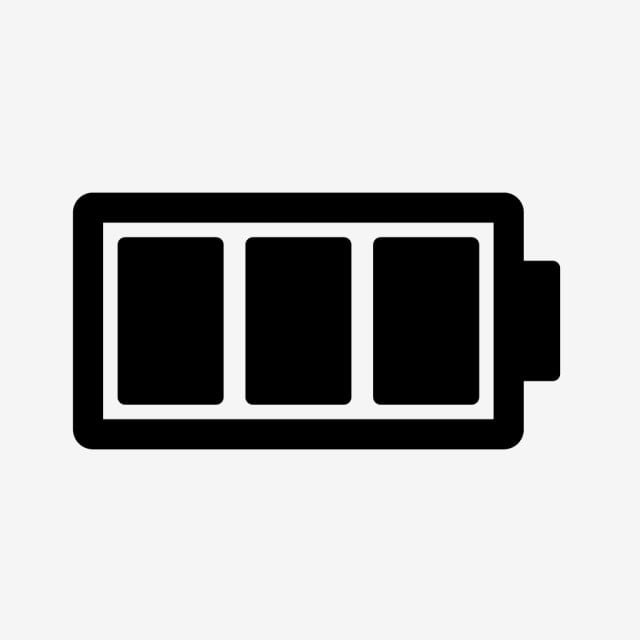 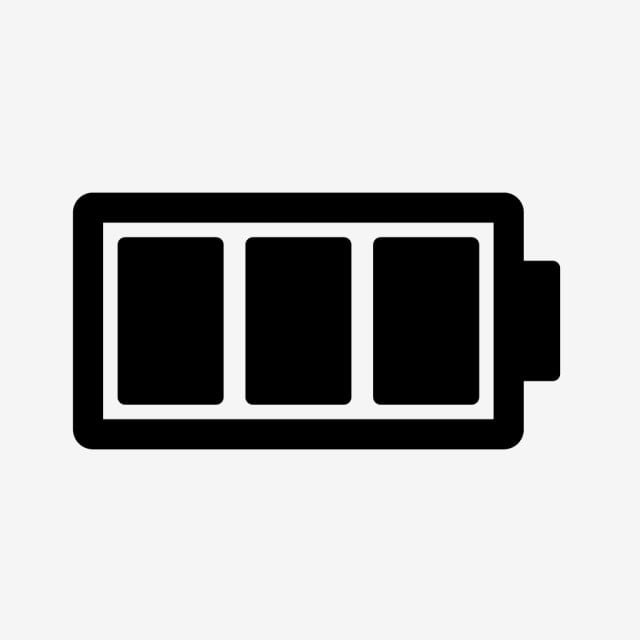 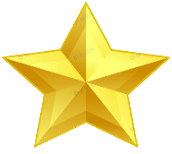 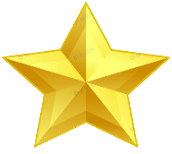 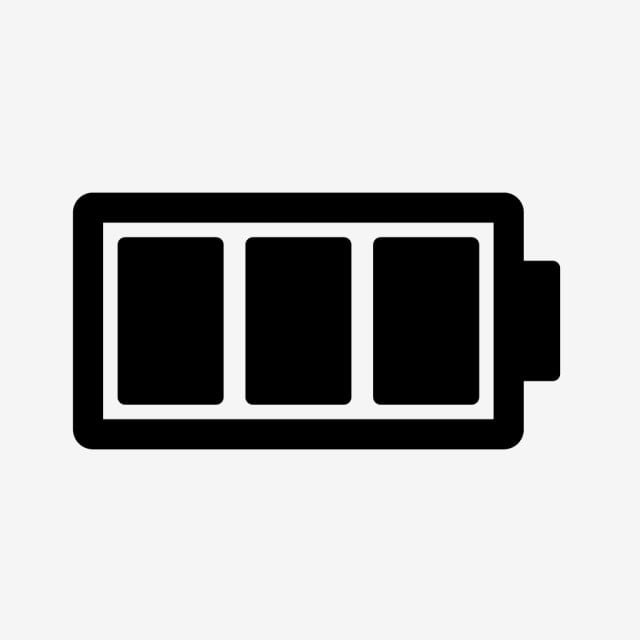 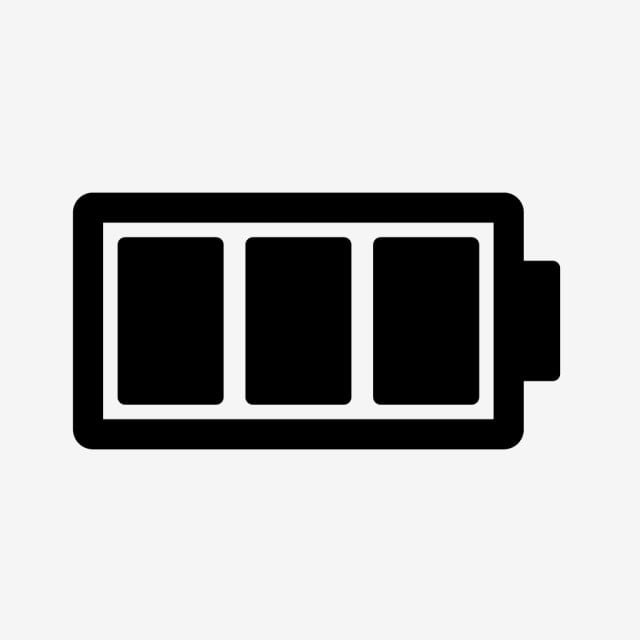 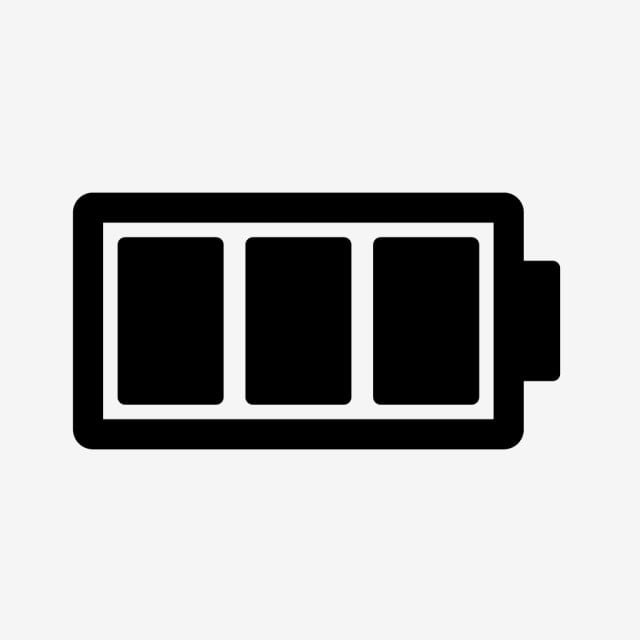 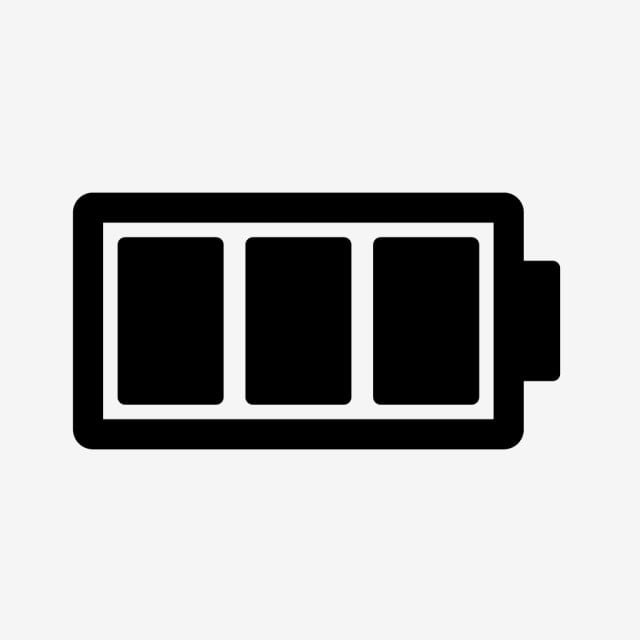 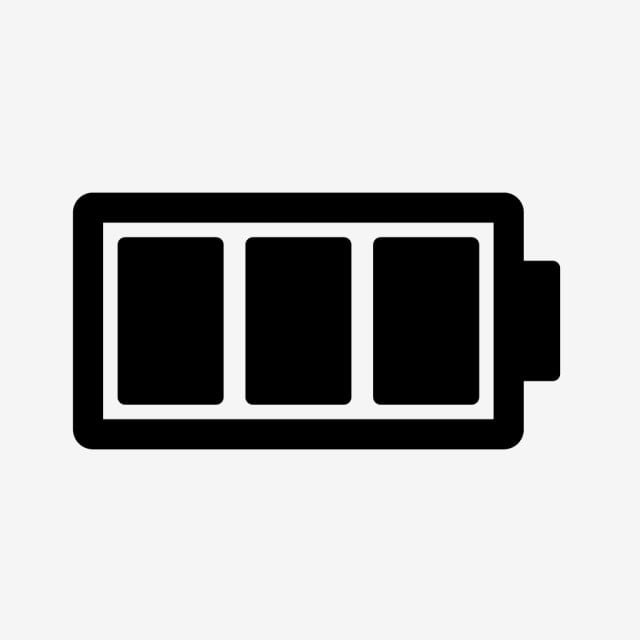 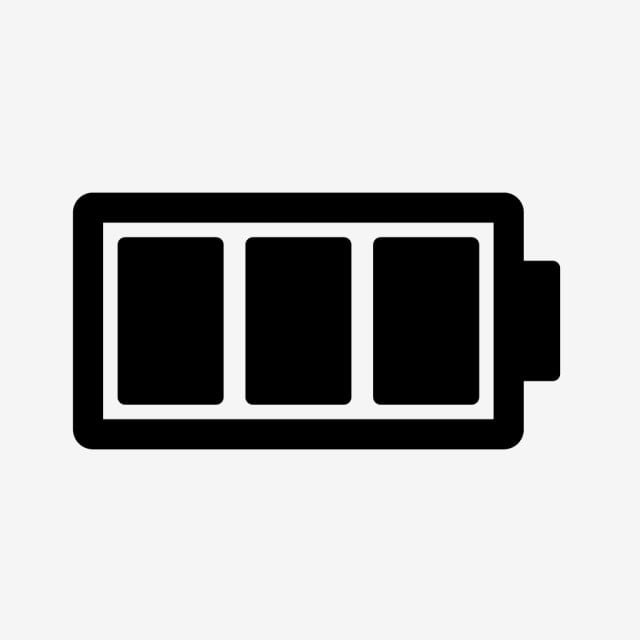 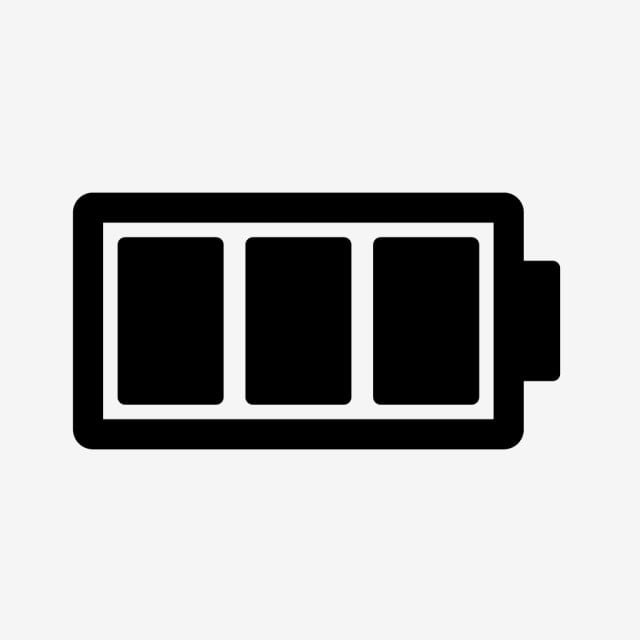 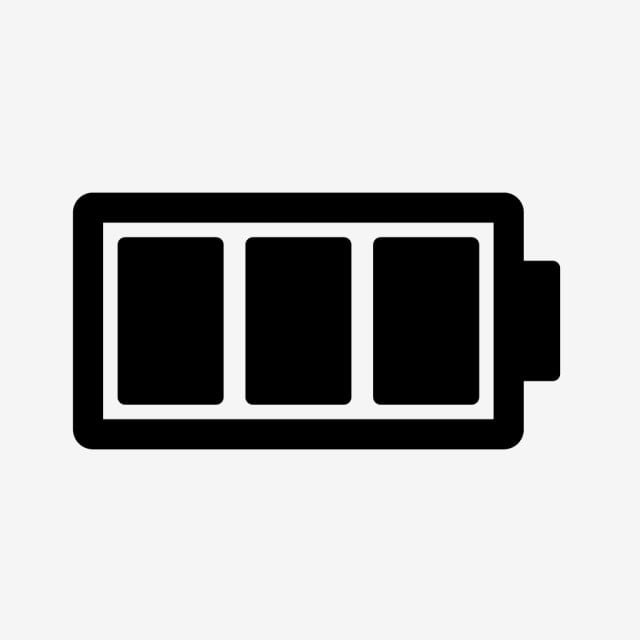 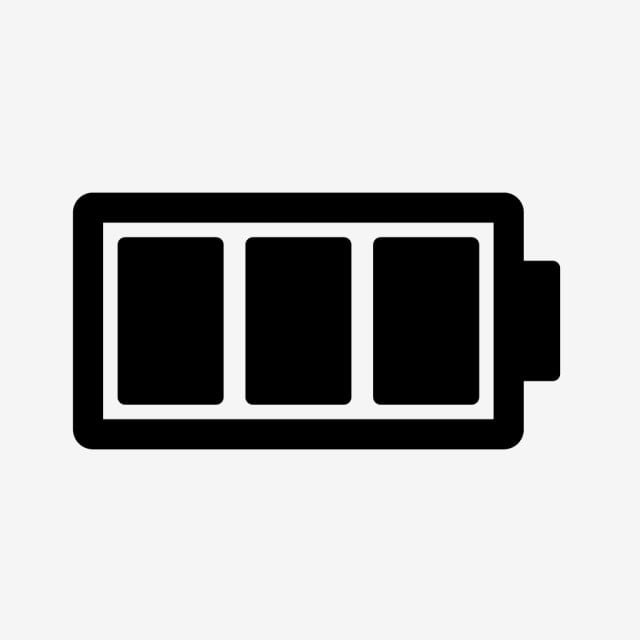 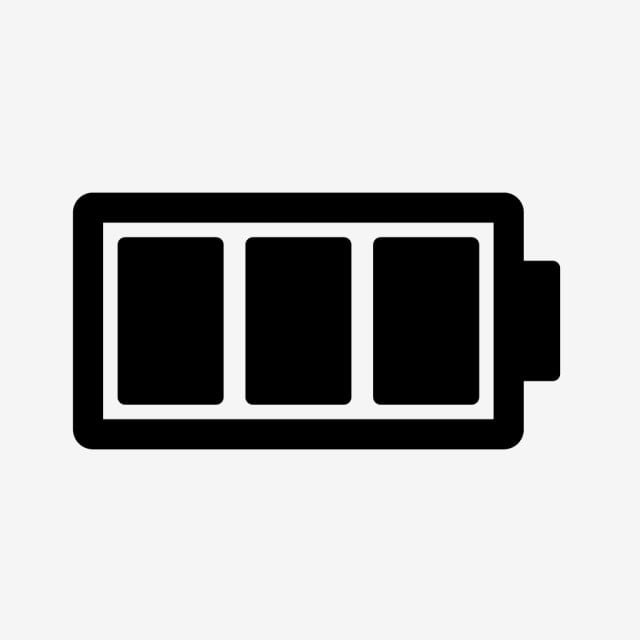 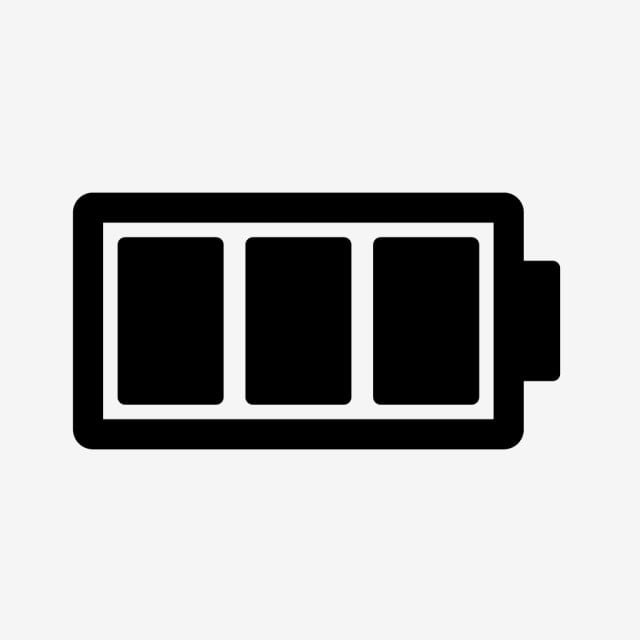 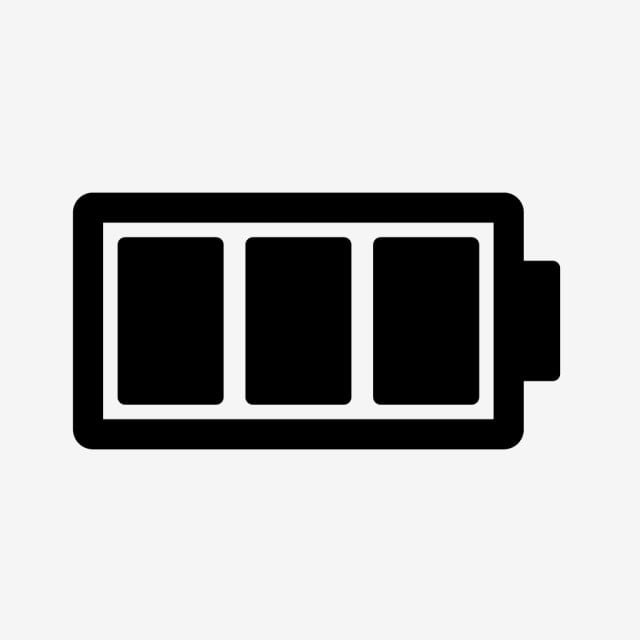 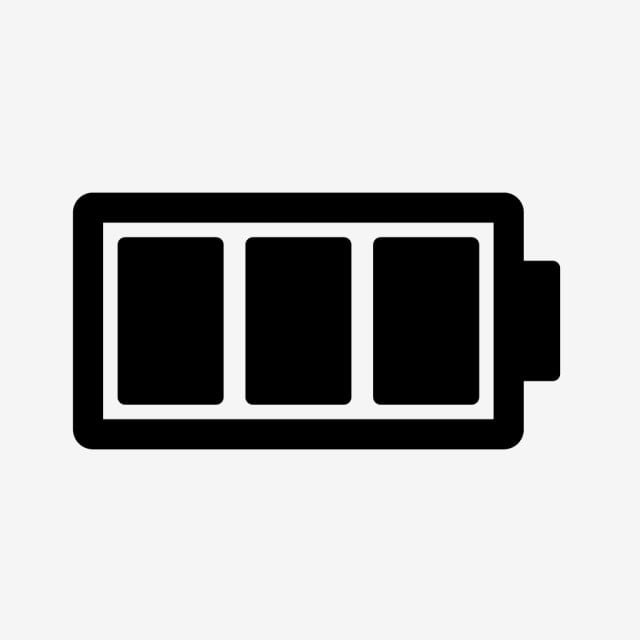 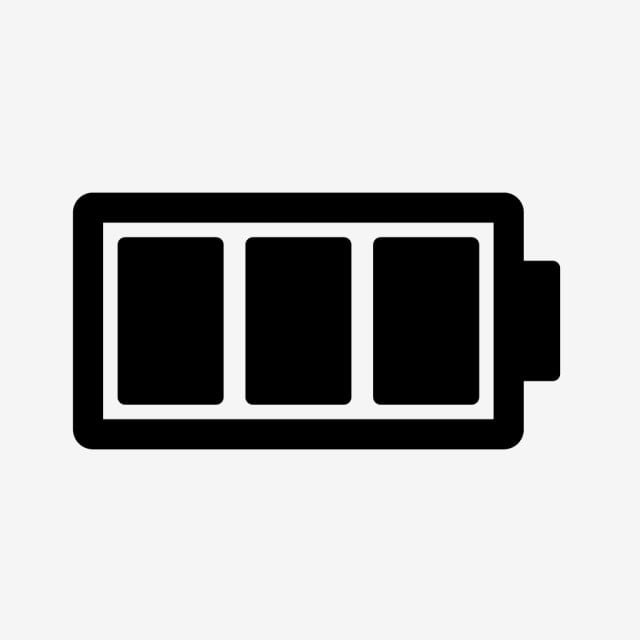 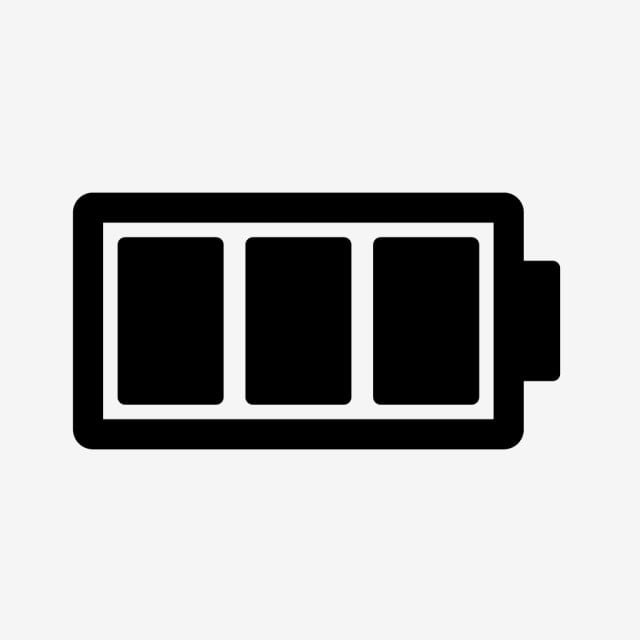 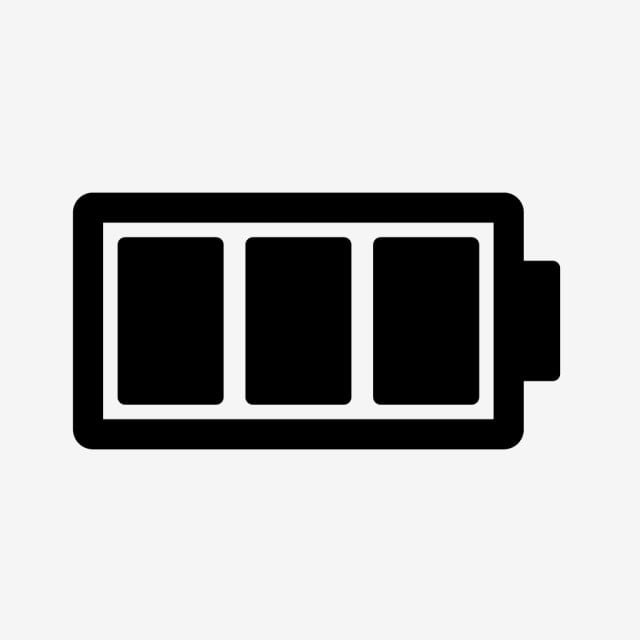 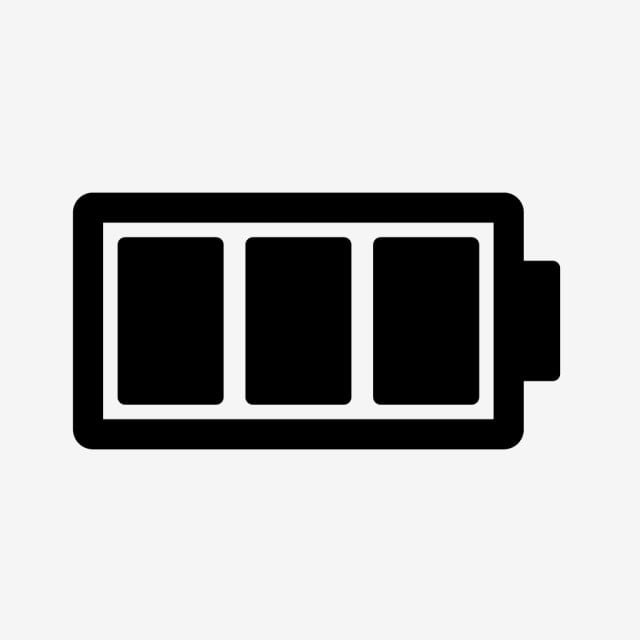 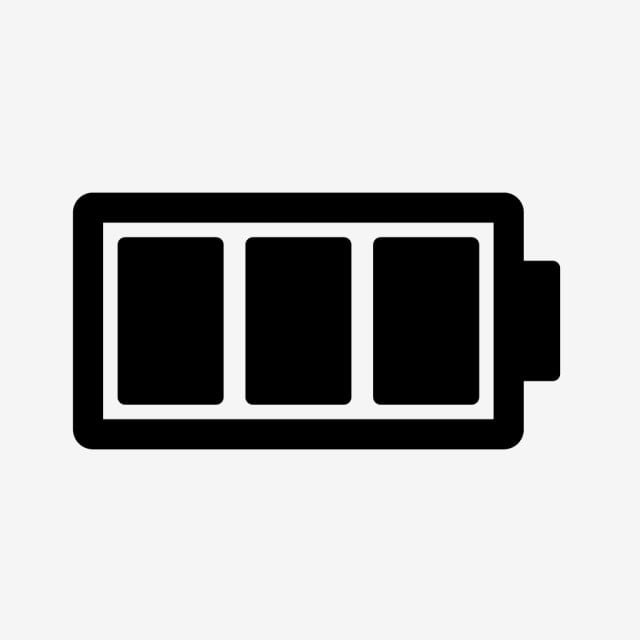 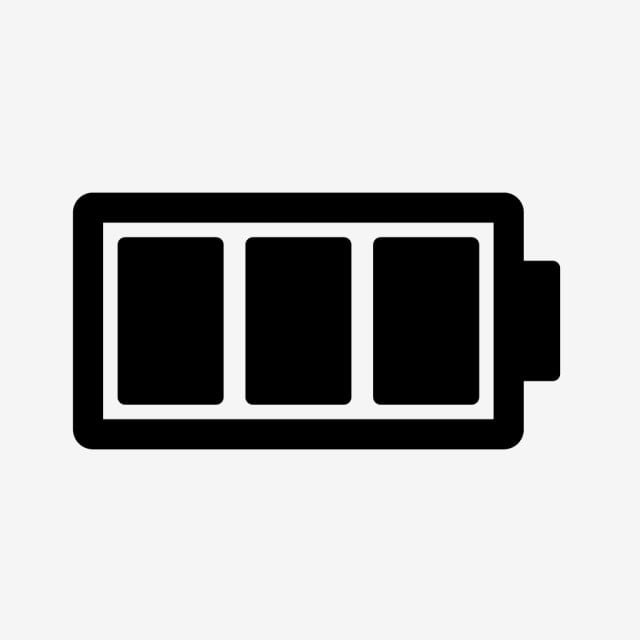 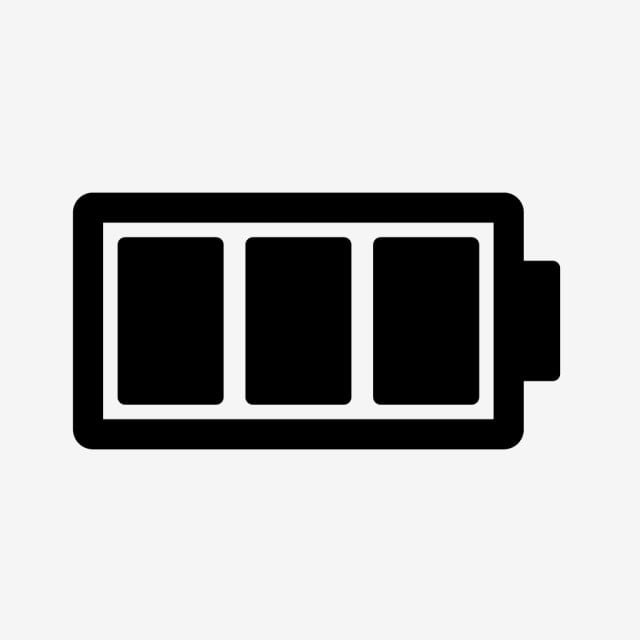 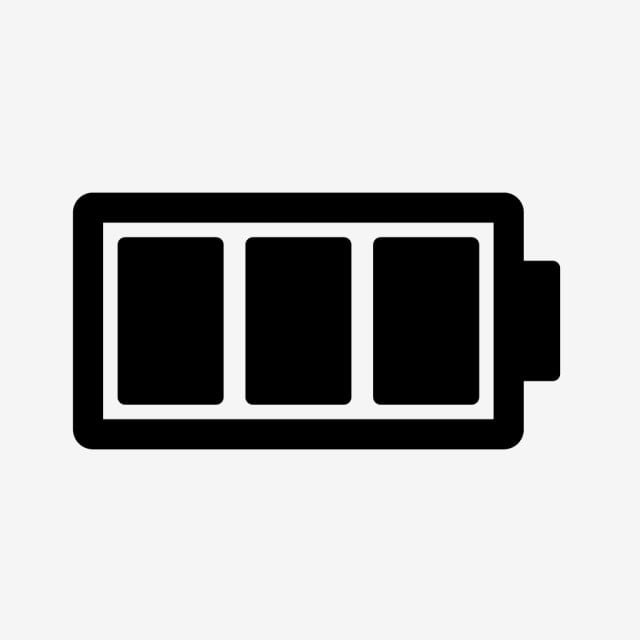 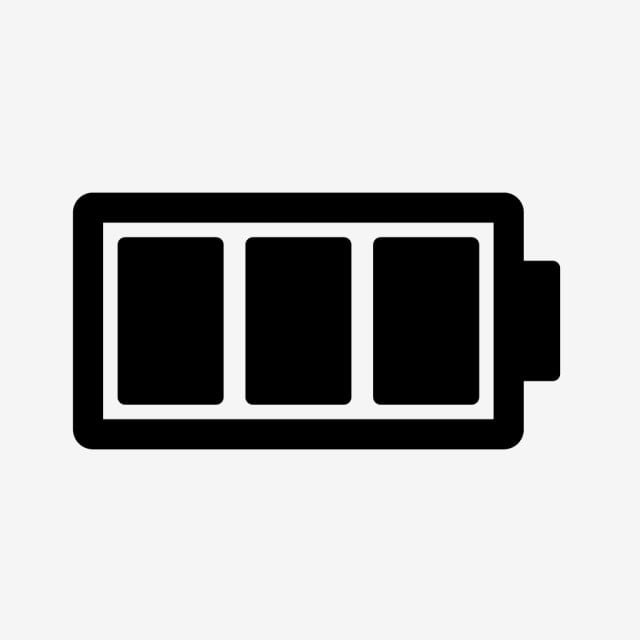 اسم الطالبة
اسم الطالبة
اسم الطالبة
اسم الطالبة
اسم الطالبة
اسم الطالبة
اسم الطالبة
اسم الطالبة
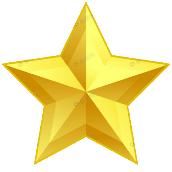 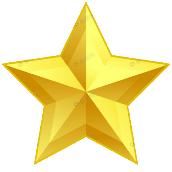 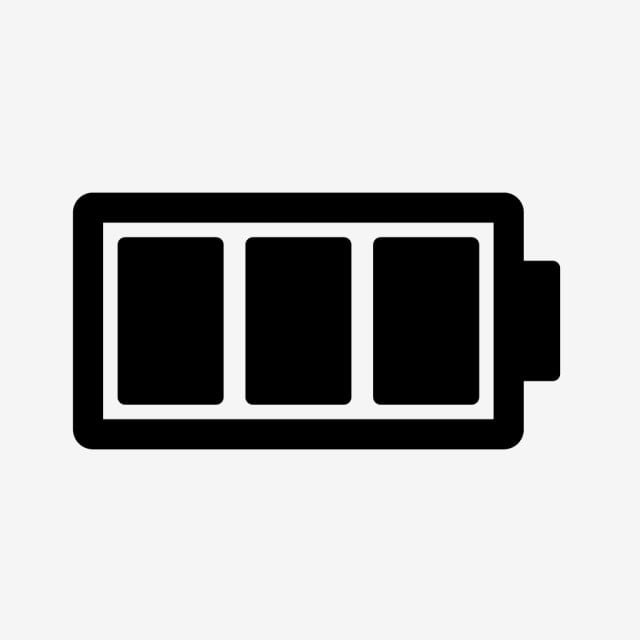 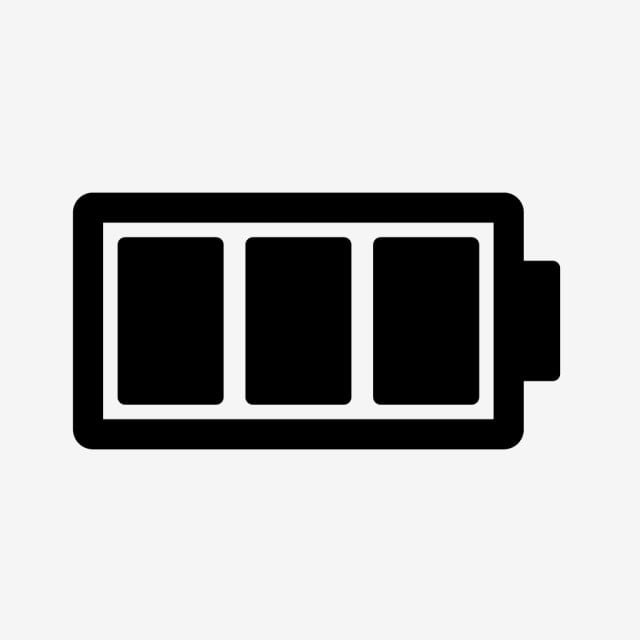 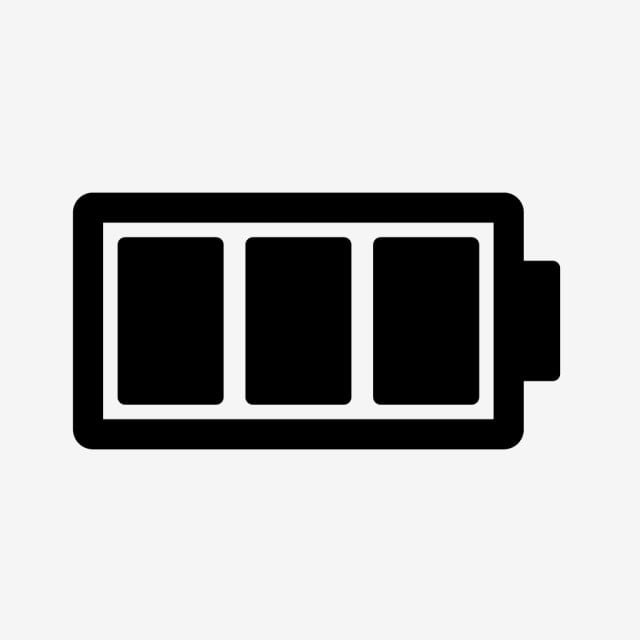 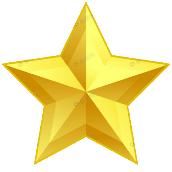 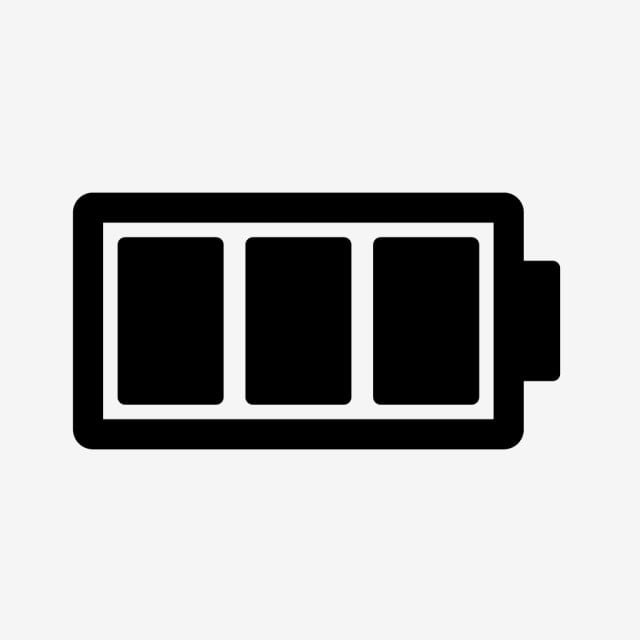 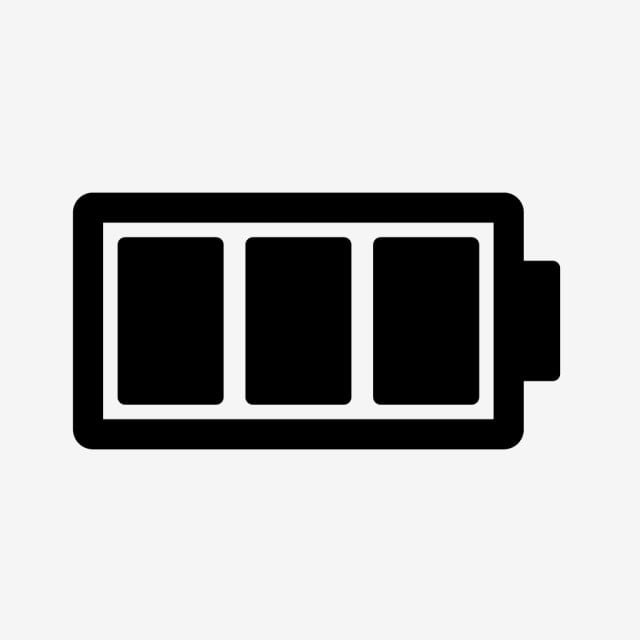 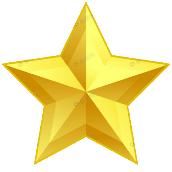 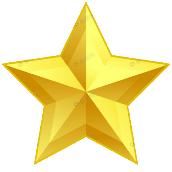 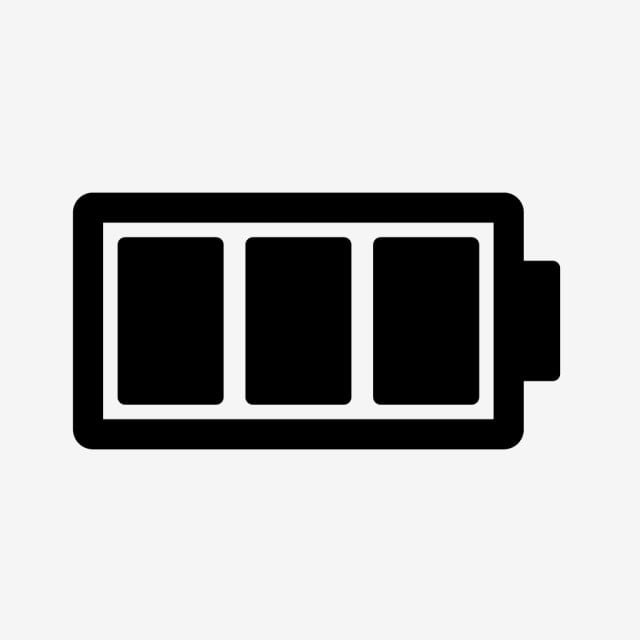 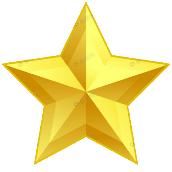 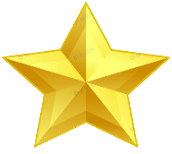 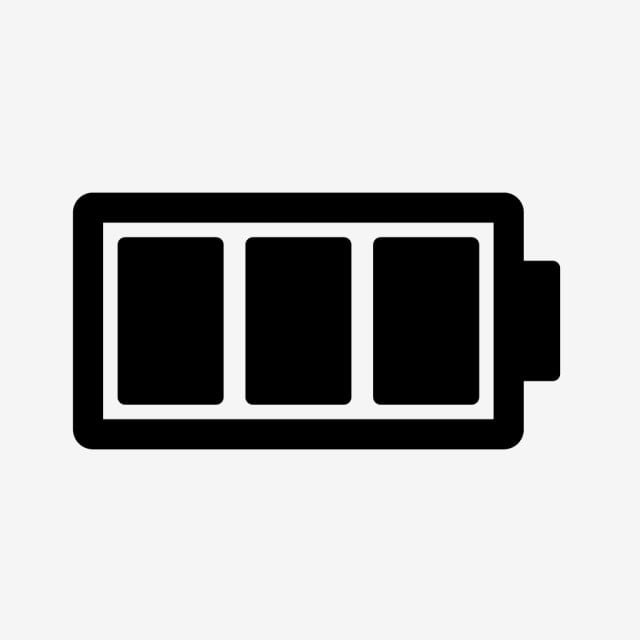 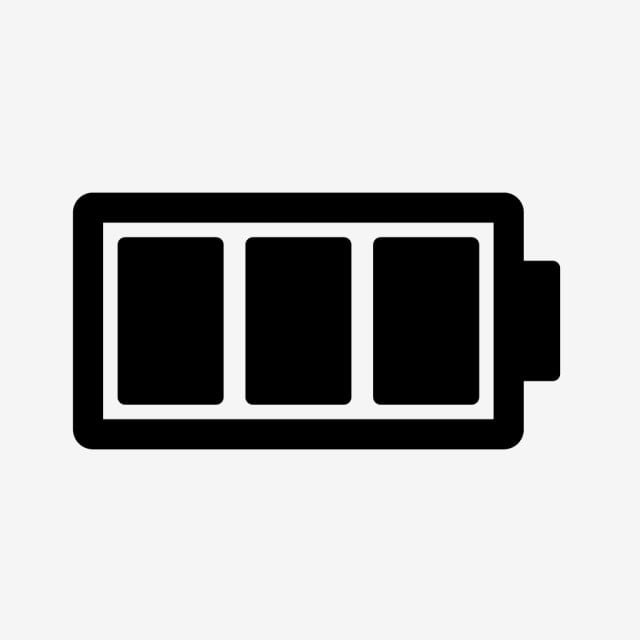 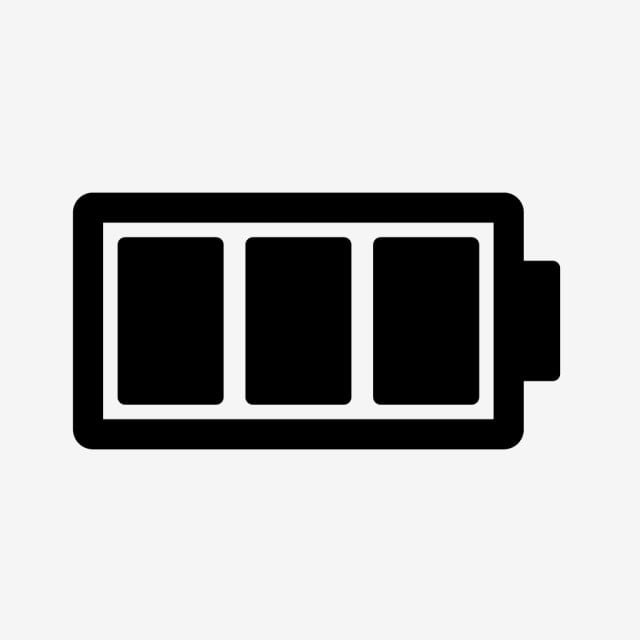 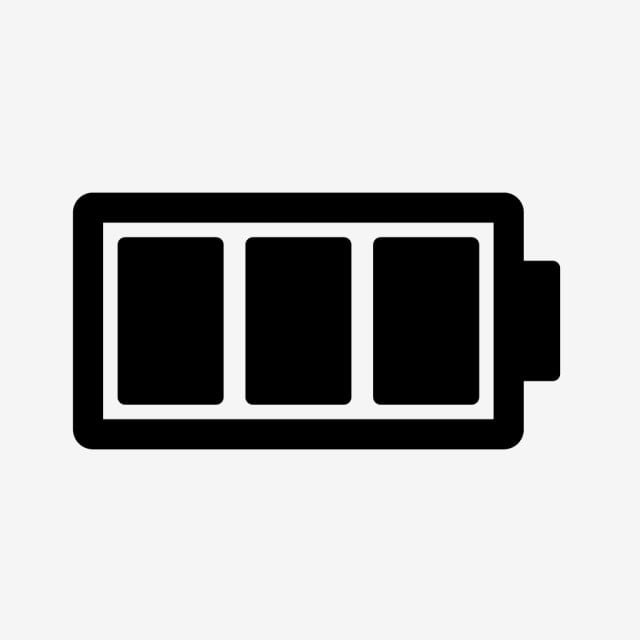 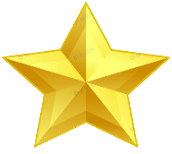 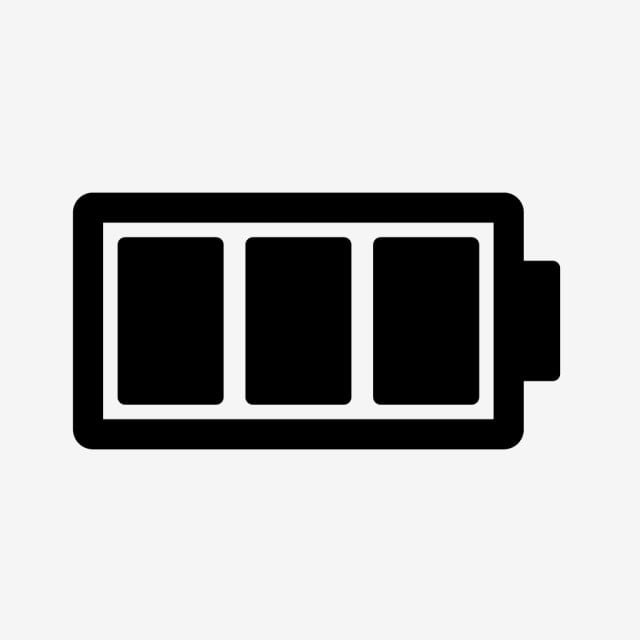 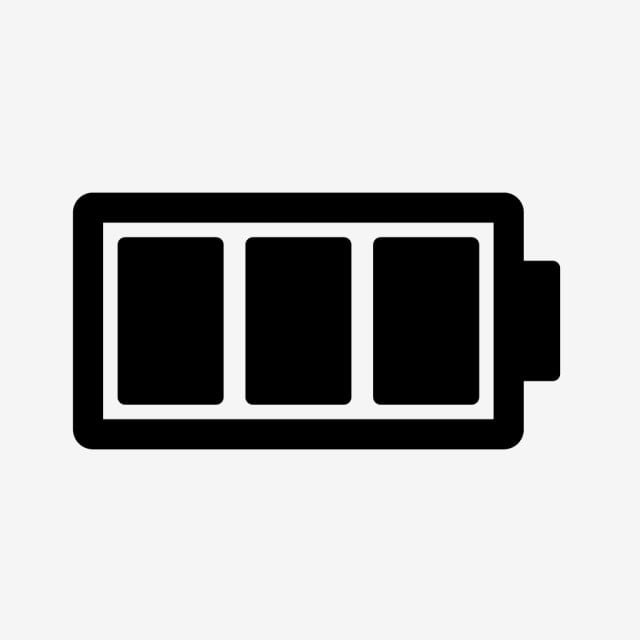 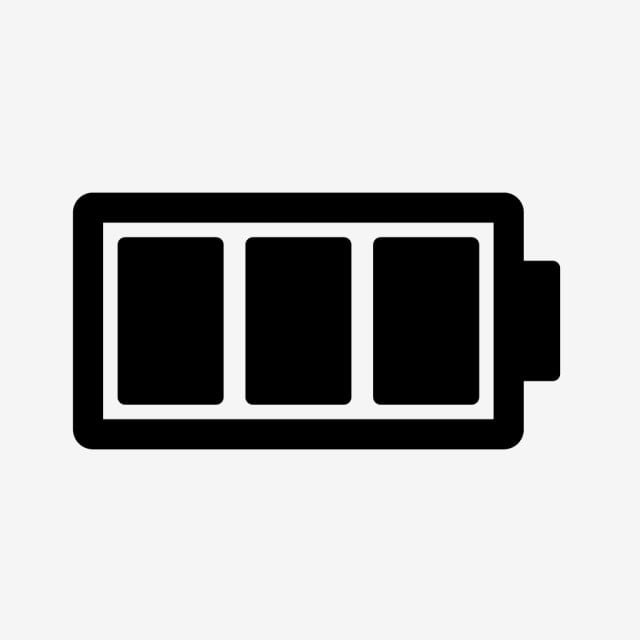 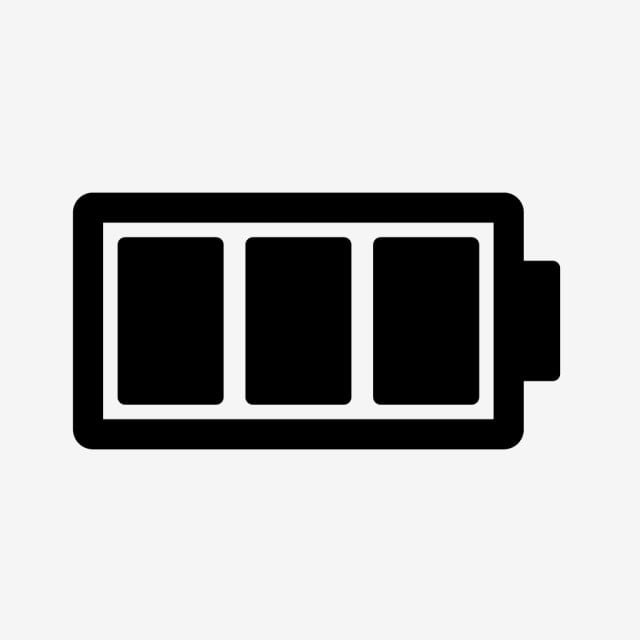 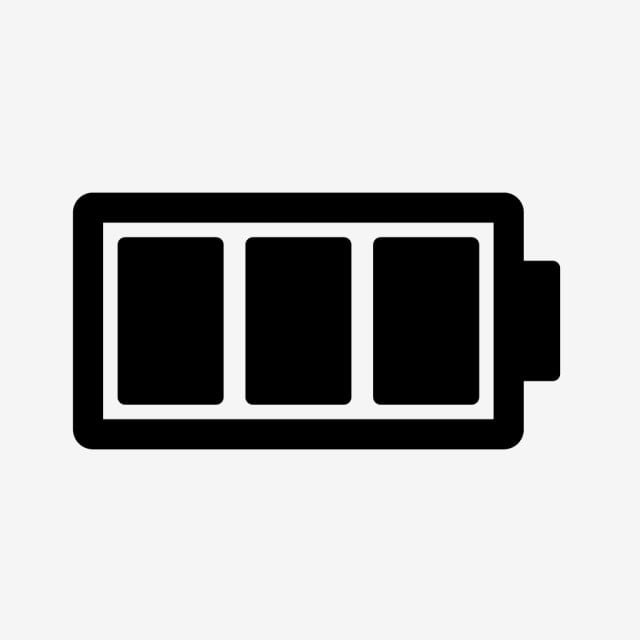 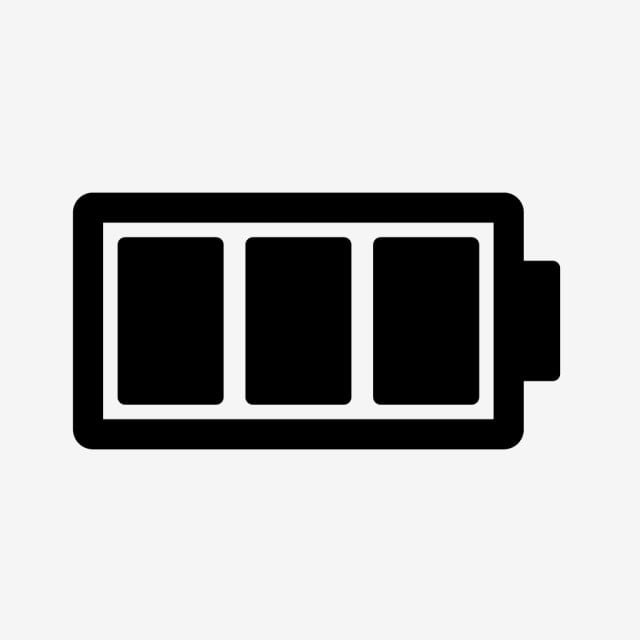 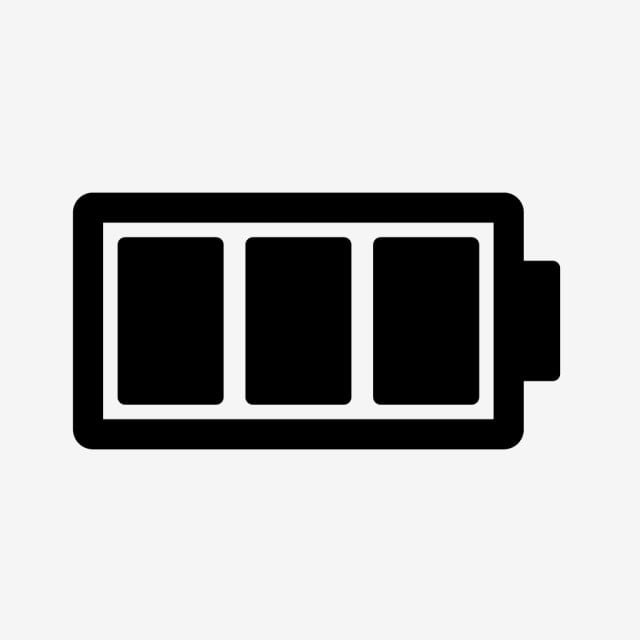 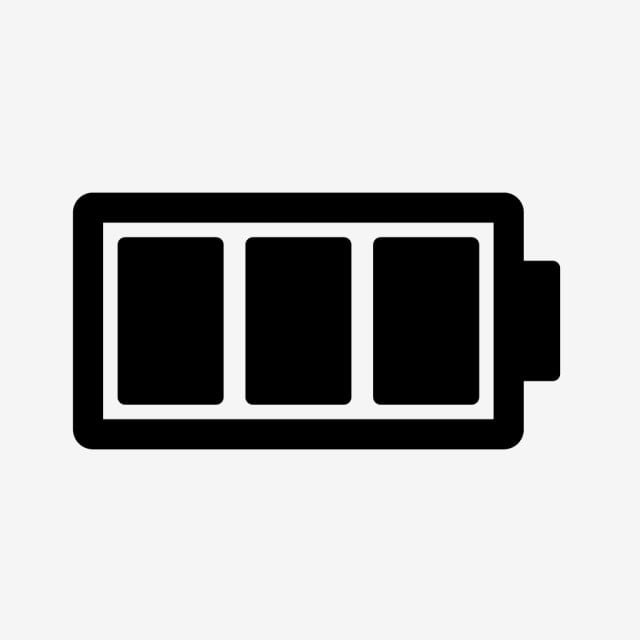 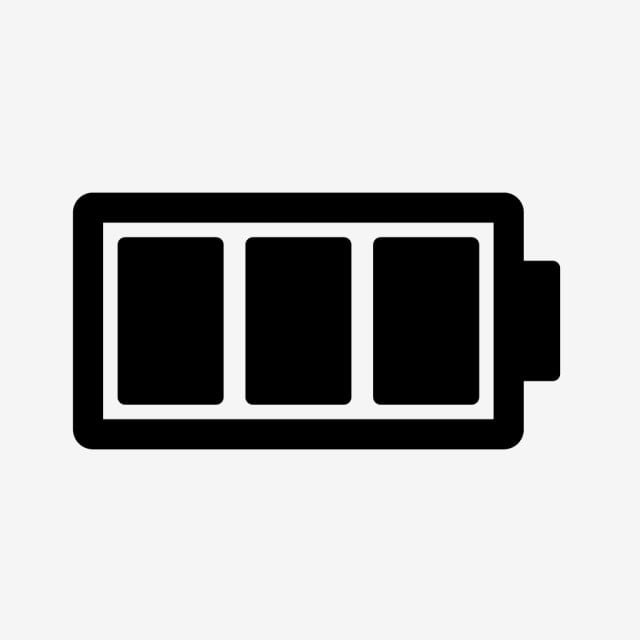 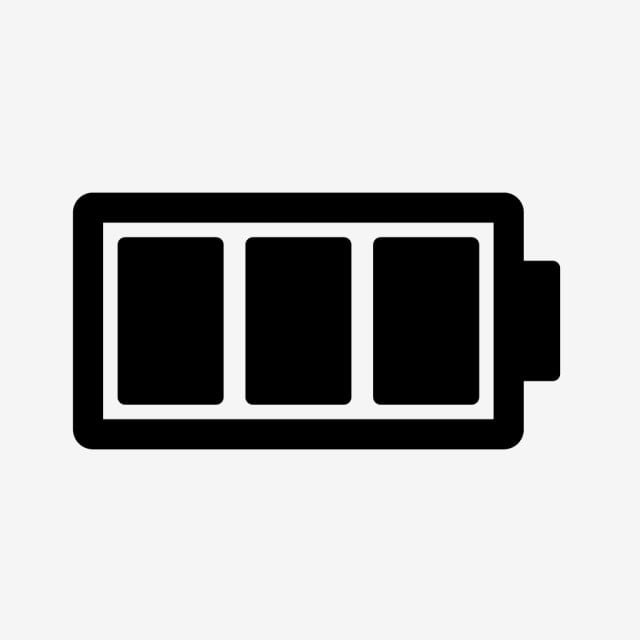 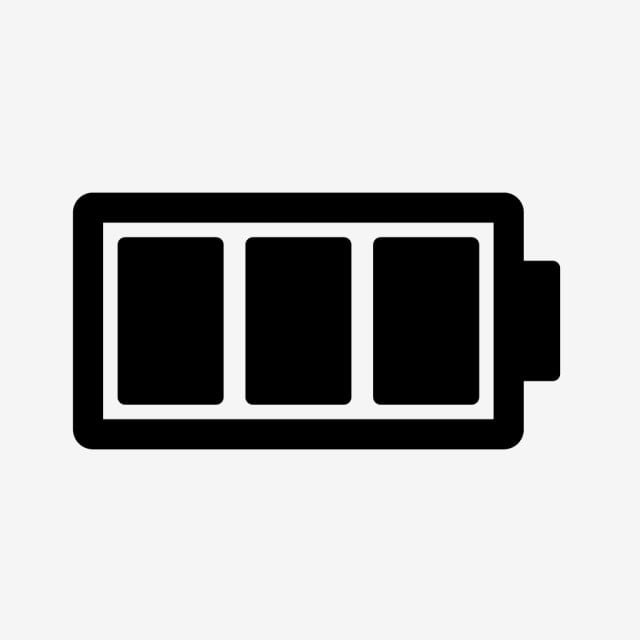 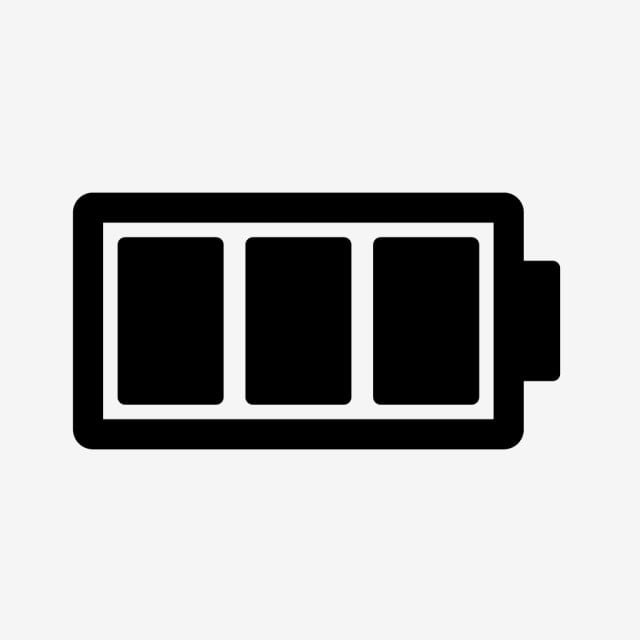 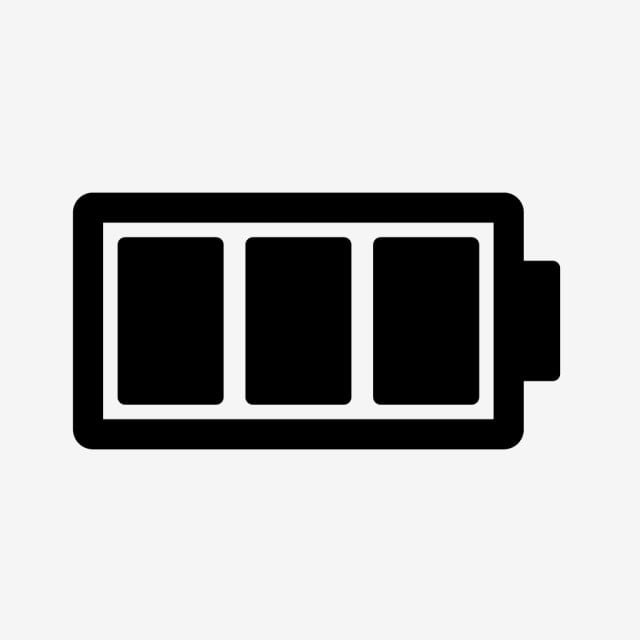 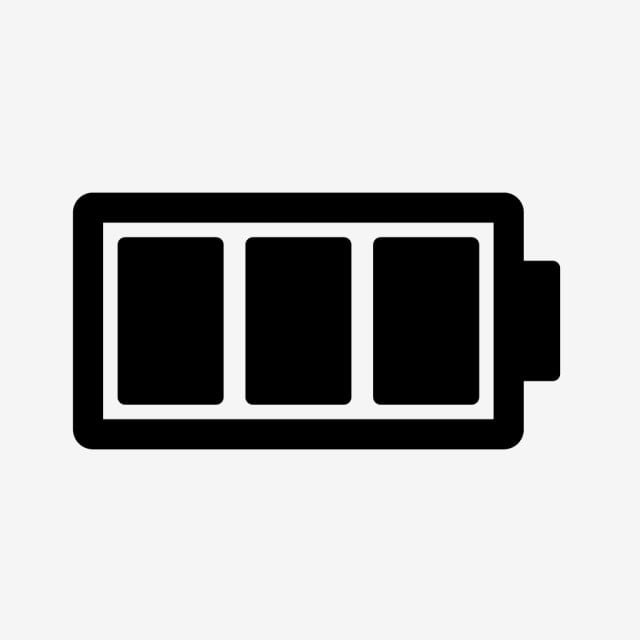 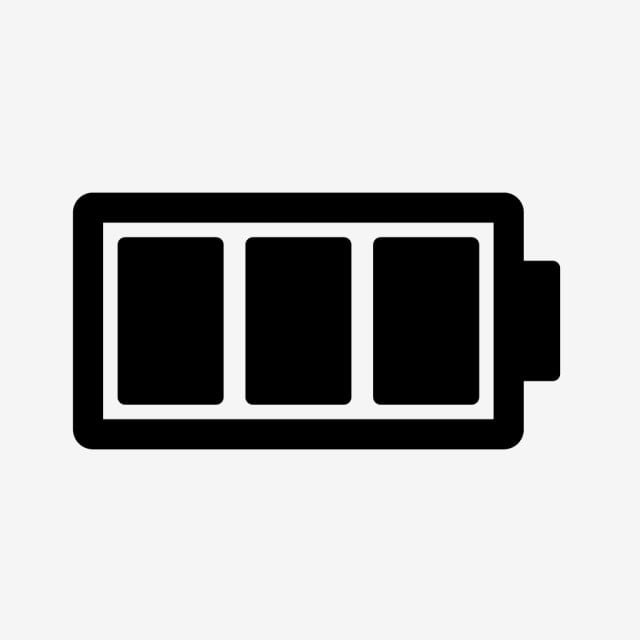 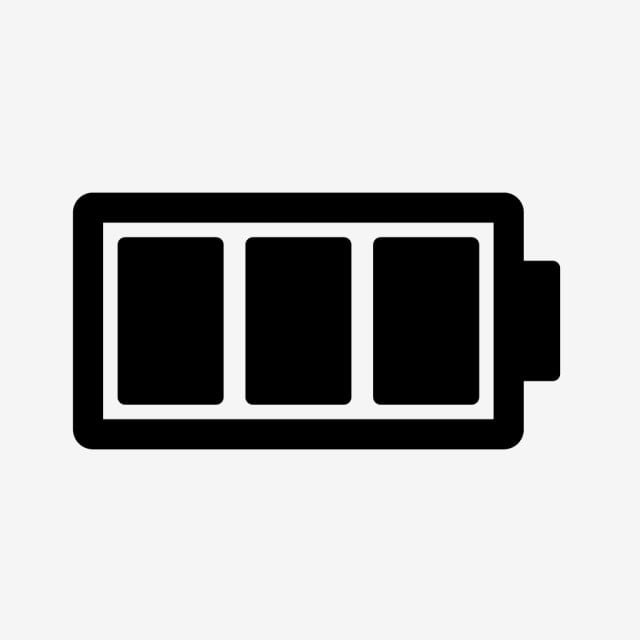 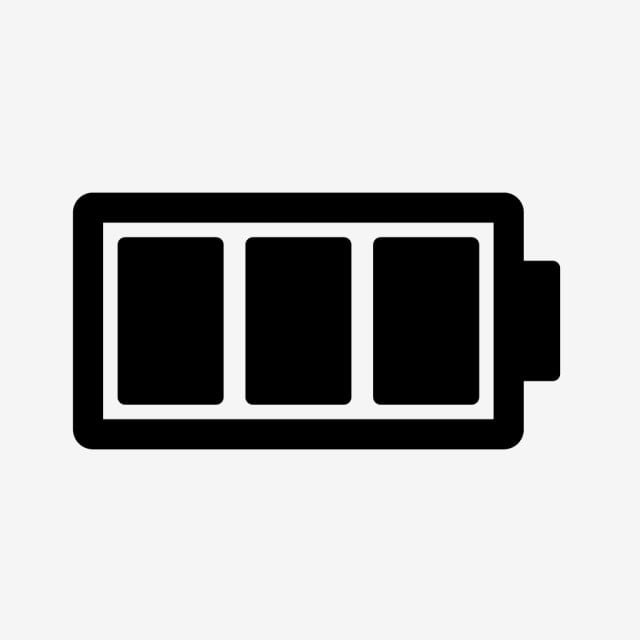 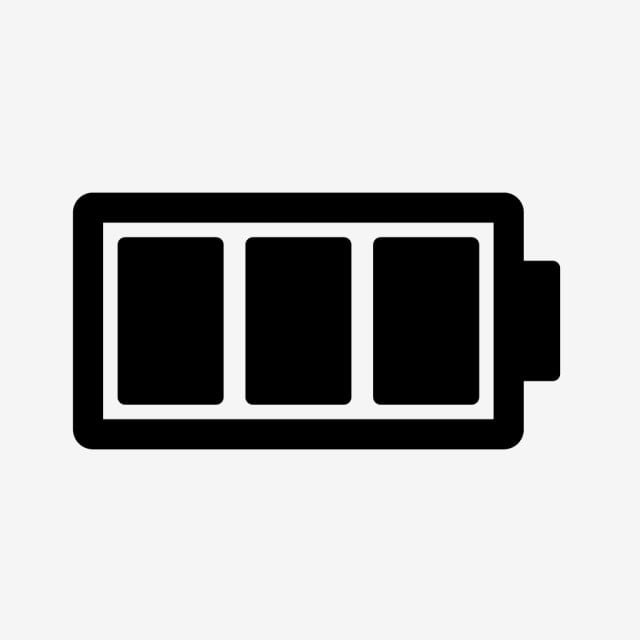 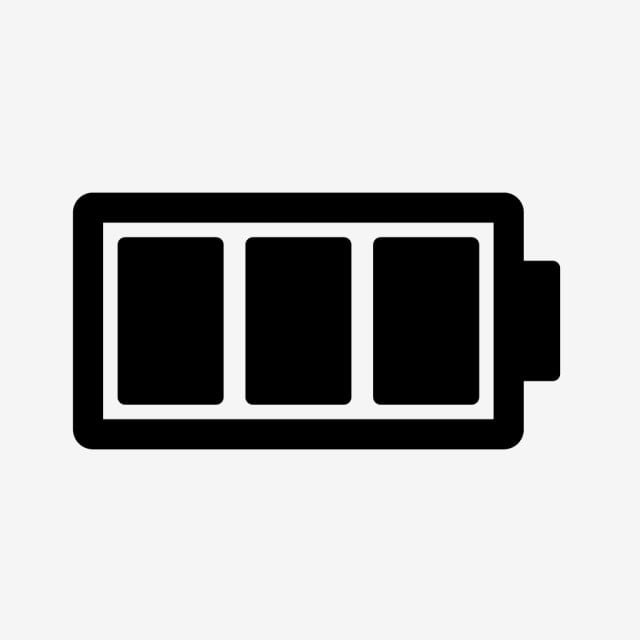 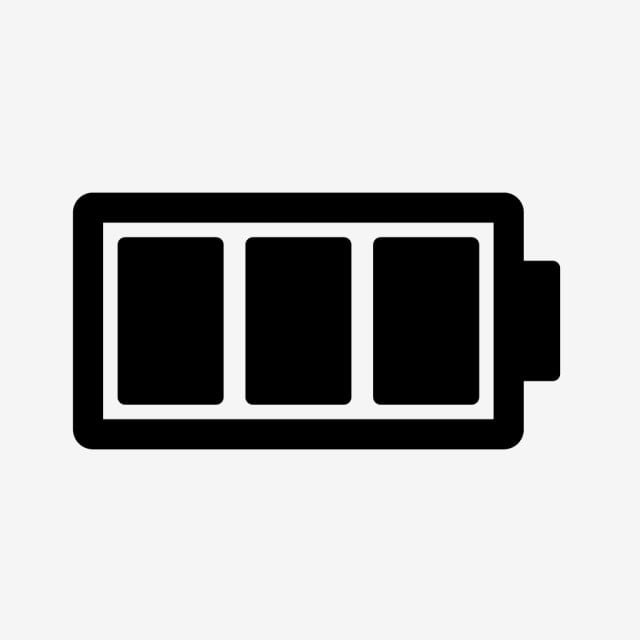 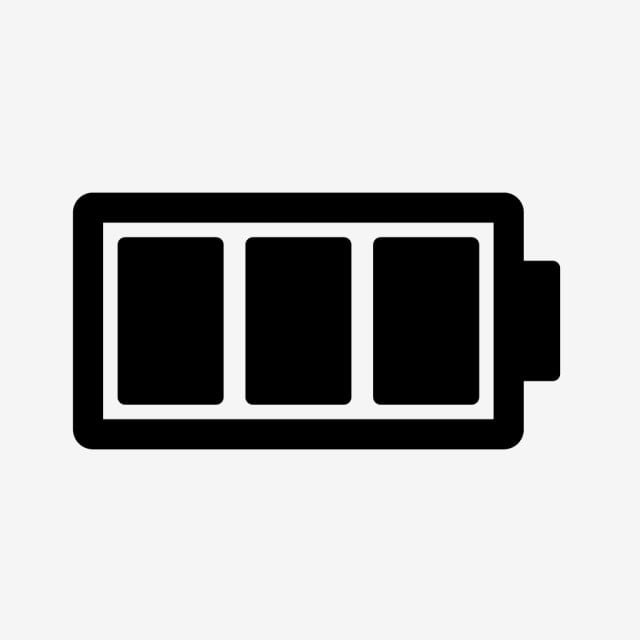 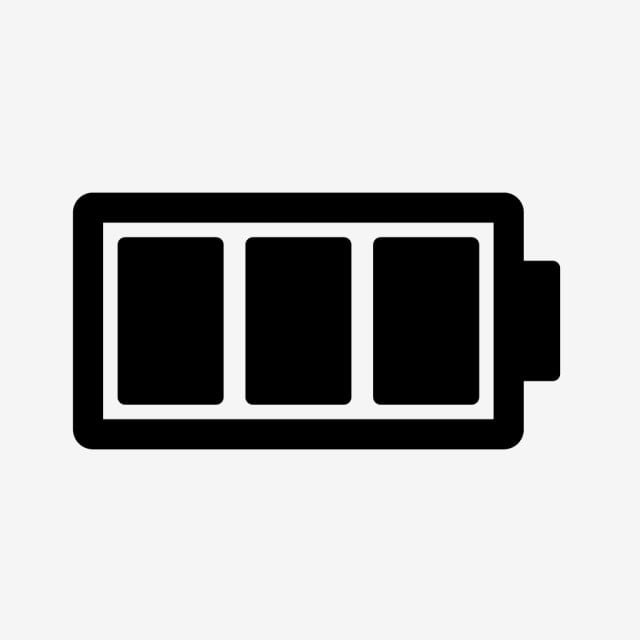 اسم الطالبة
اسم الطالبة
اسم الطالبة
اسم الطالبة
اسم الطالبة
اسم الطالبة
اسم الطالبة
اسم الطالبة